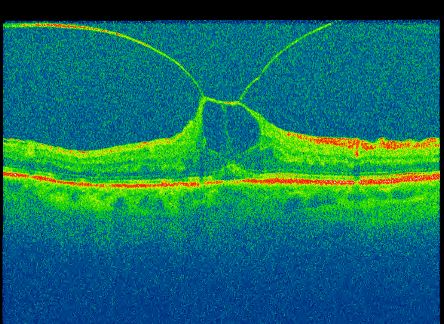 Ocriplasmin: Real world results & complications.
Richard Haynes
Bristol Eye Hospital UK
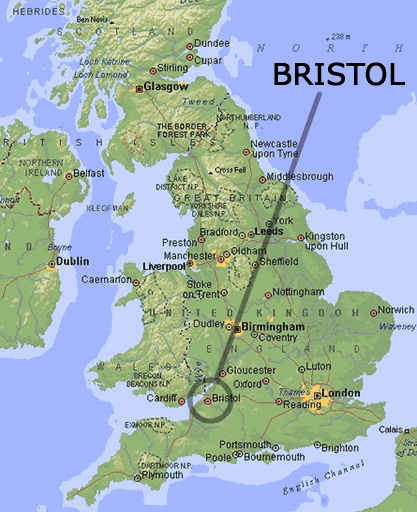 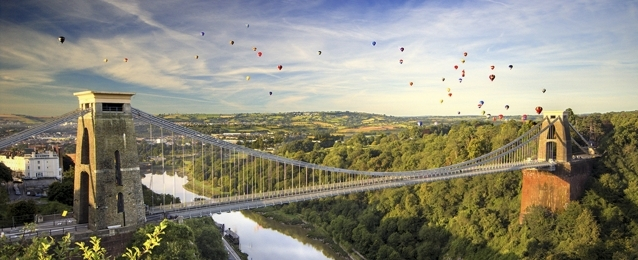 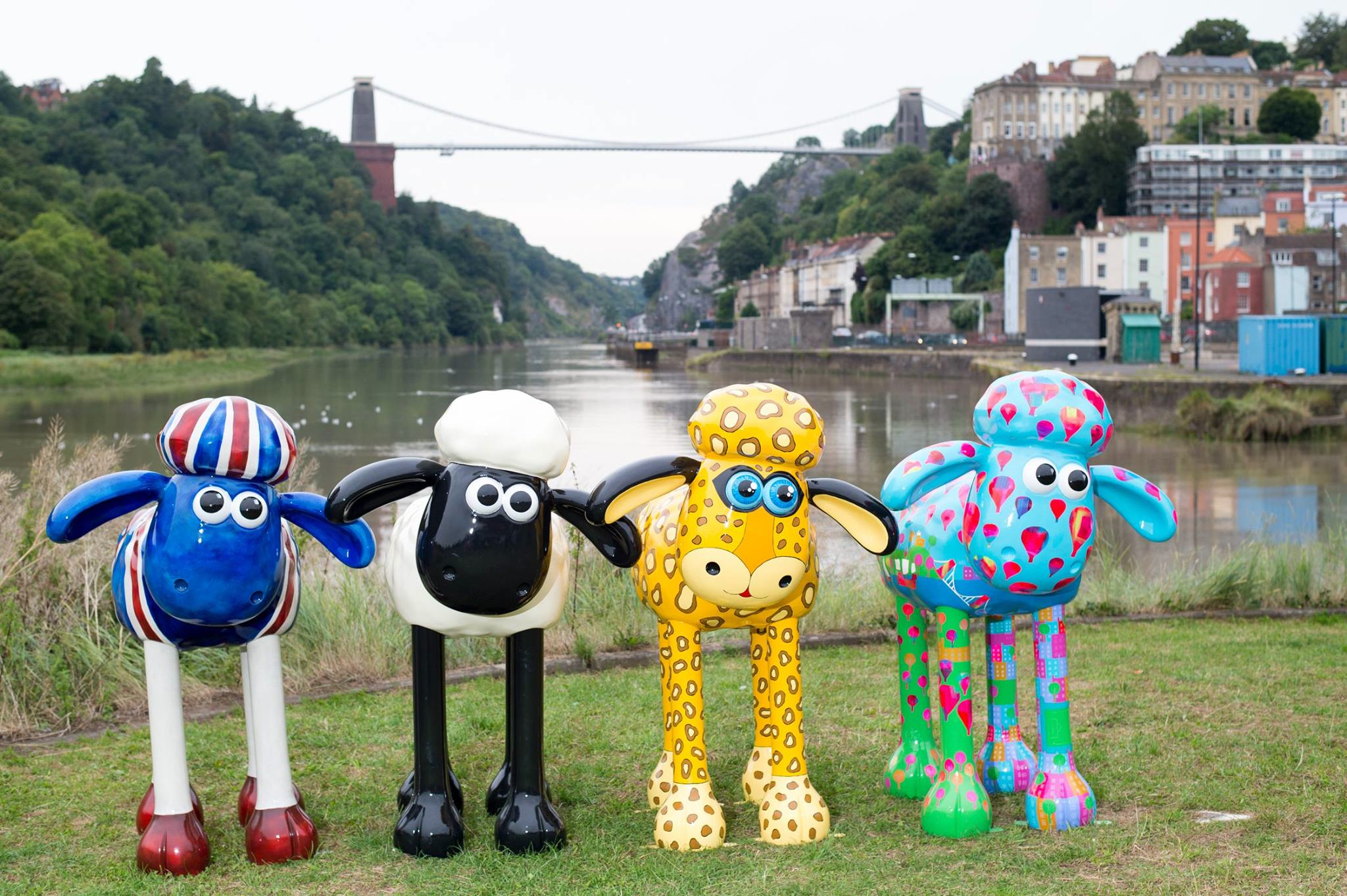 Declaration of Interest
Ocriplasmin Advisory Board - Alcon
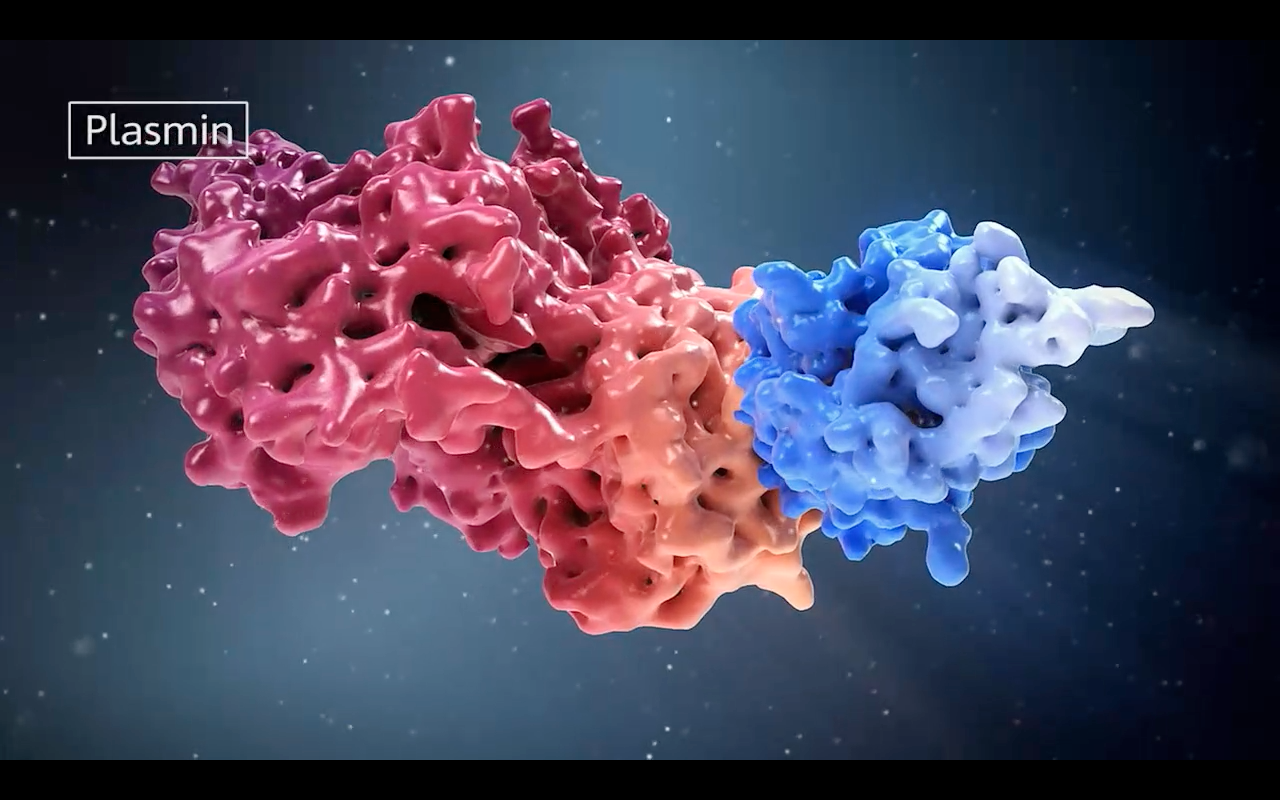 Ocriplasmin
(Jetrea)
[Speaker Notes: Recombinant engineered fragment of human Plasmin]
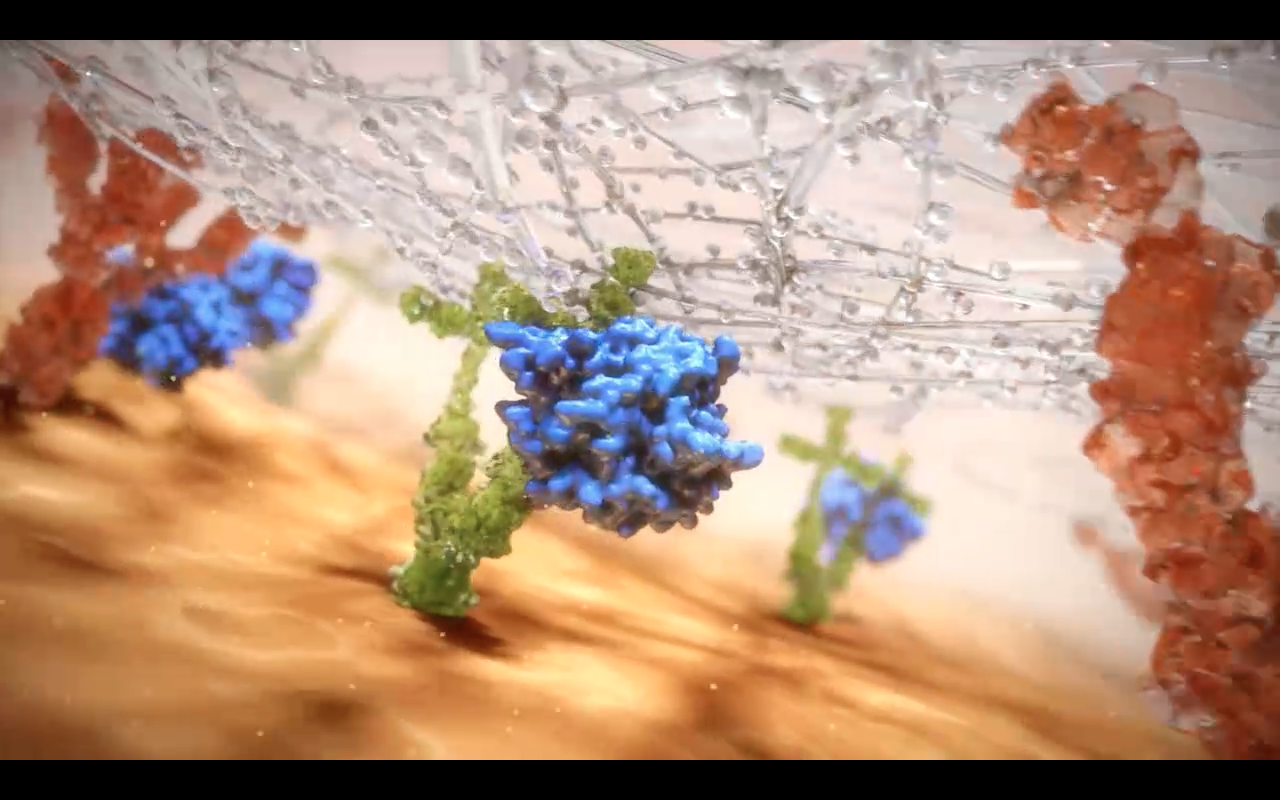 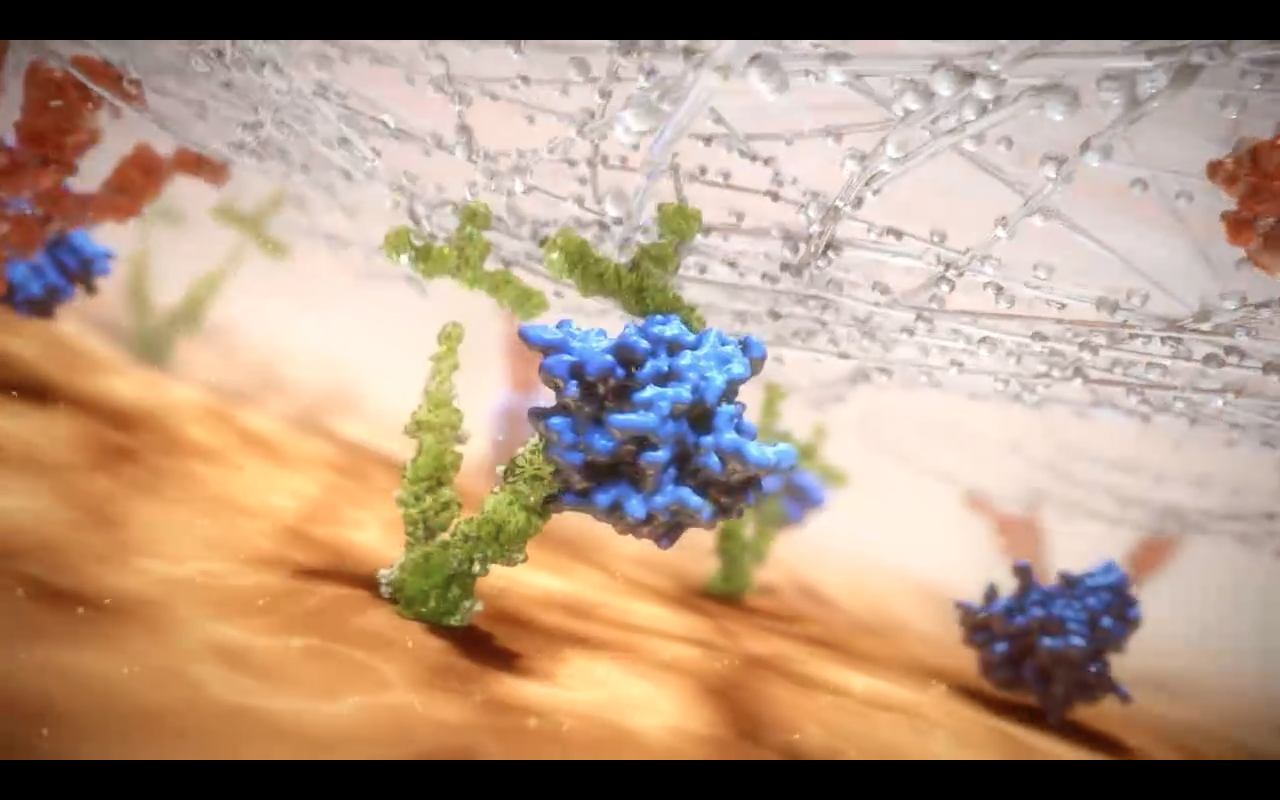 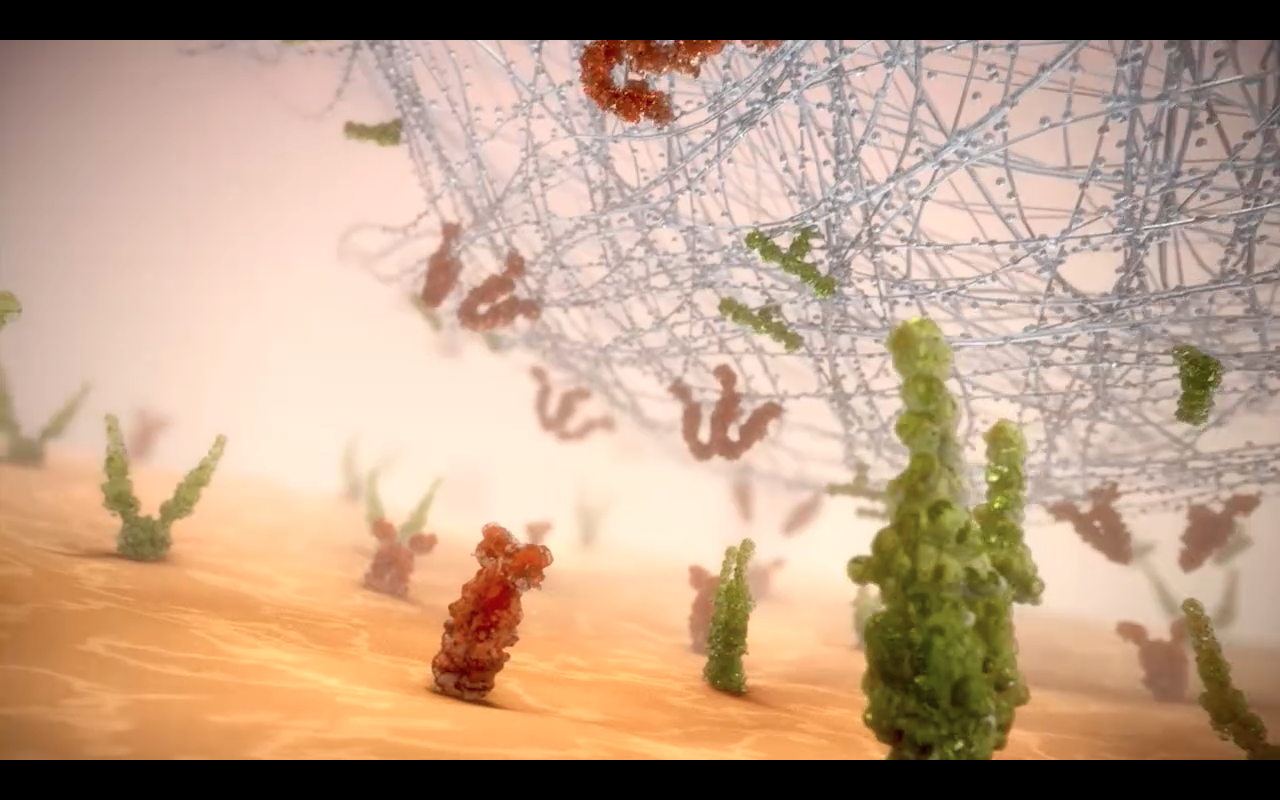 [Speaker Notes: This is how the company would like you to think of it working !]
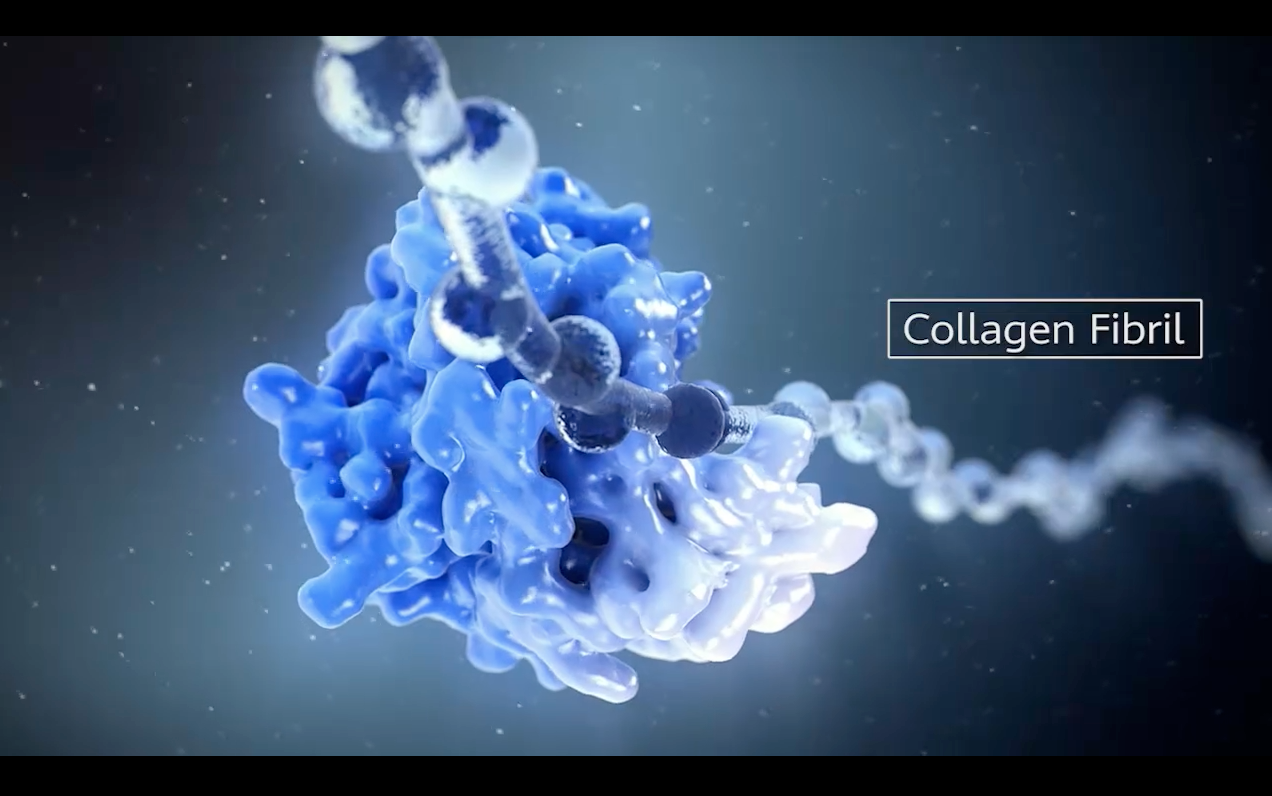 [Speaker Notes: Cuts vitreous collagen – leading to a degree of liquifaction of the gel]
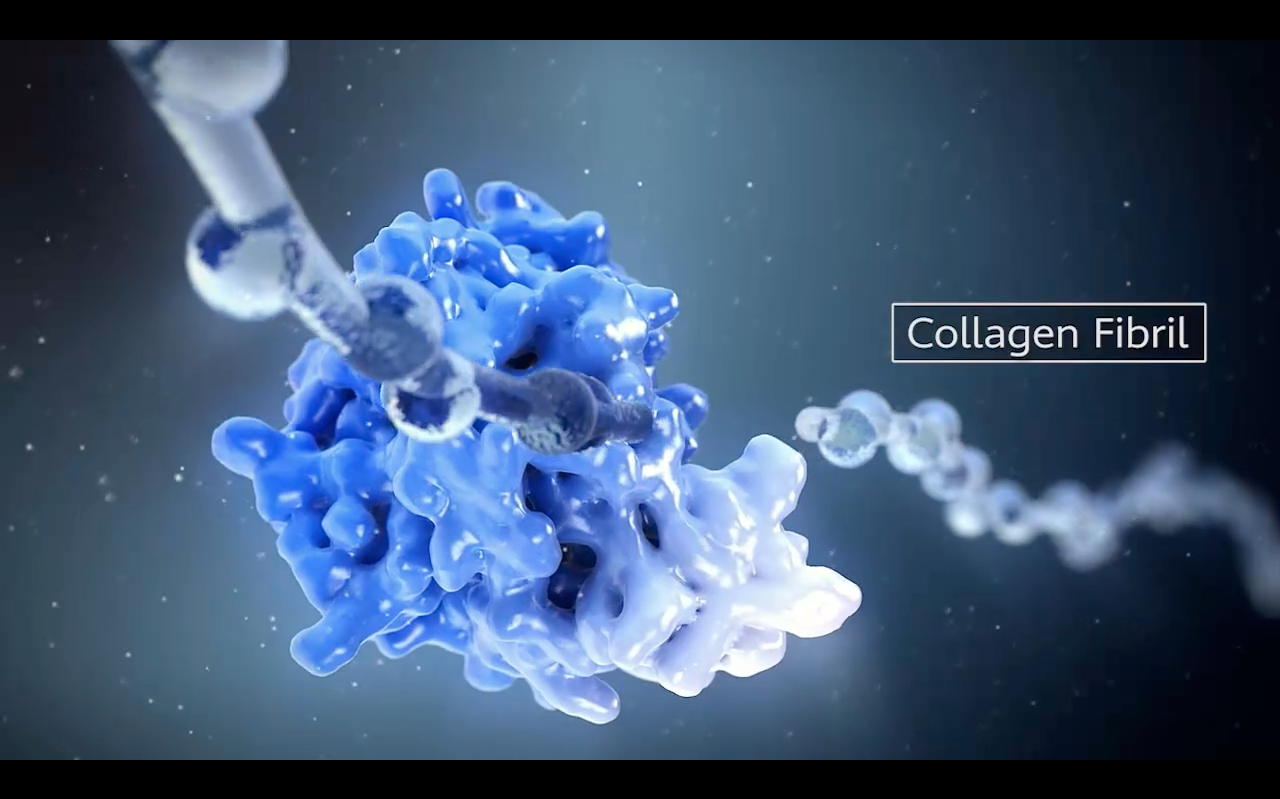 [Speaker Notes: Cuts vitreous collagen – leading to a degree of liquifaction of the gel]
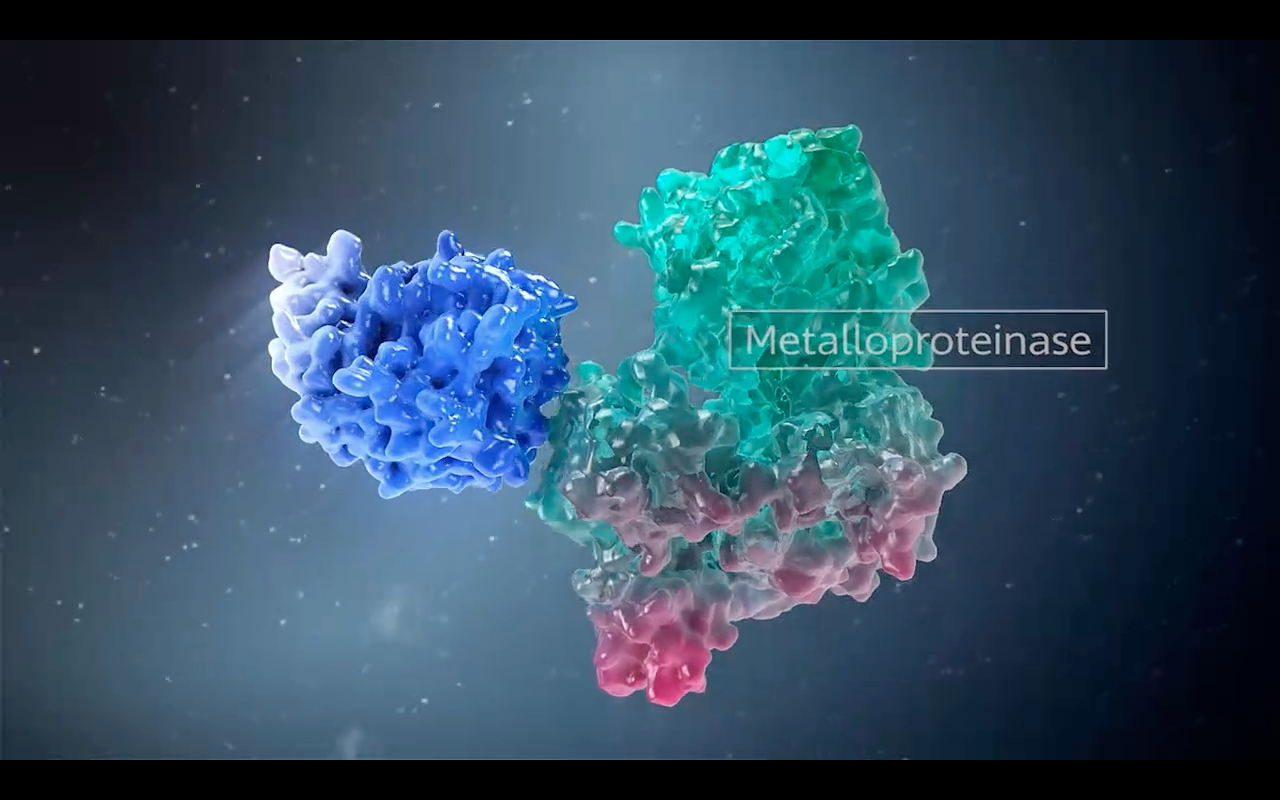 [Speaker Notes: Activates other metalloproteinases naturally present in the eye]
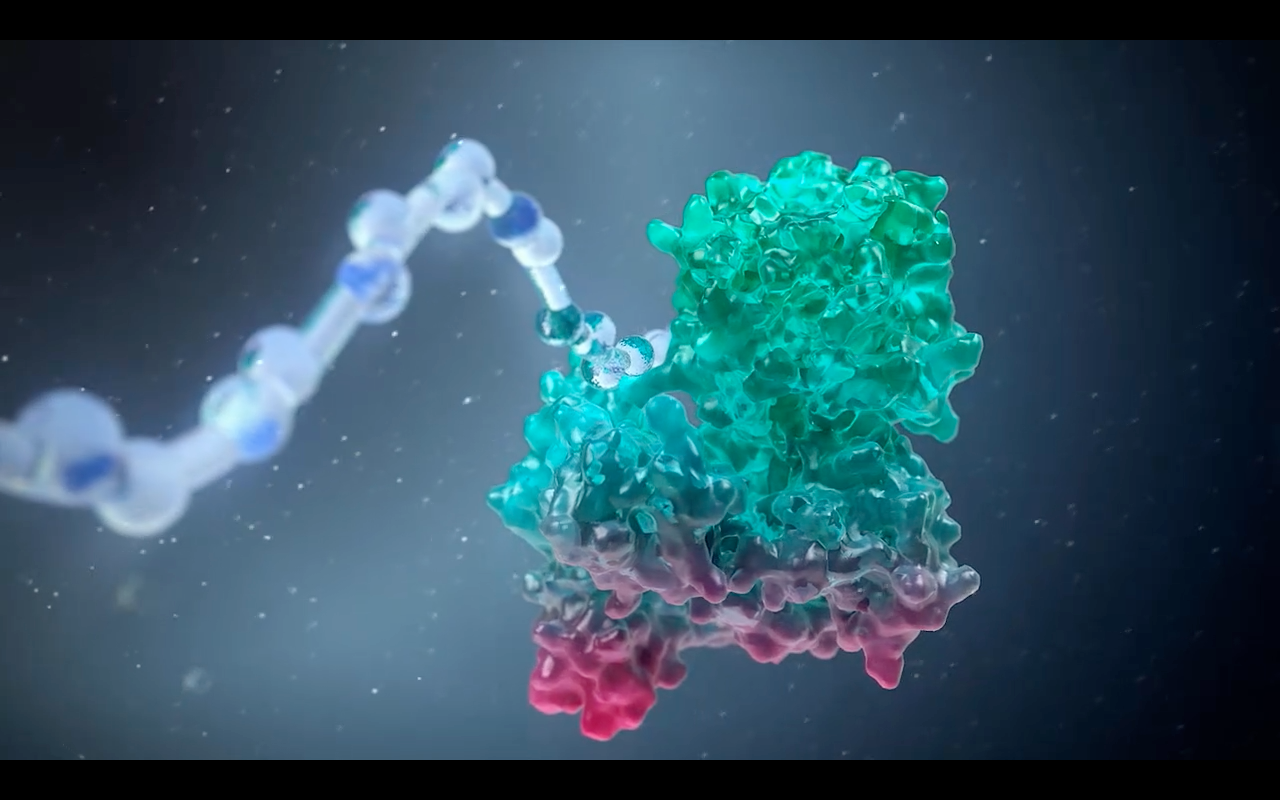 [Speaker Notes: Which go on to cleave other proteins ? Eg. Zonular fibres]
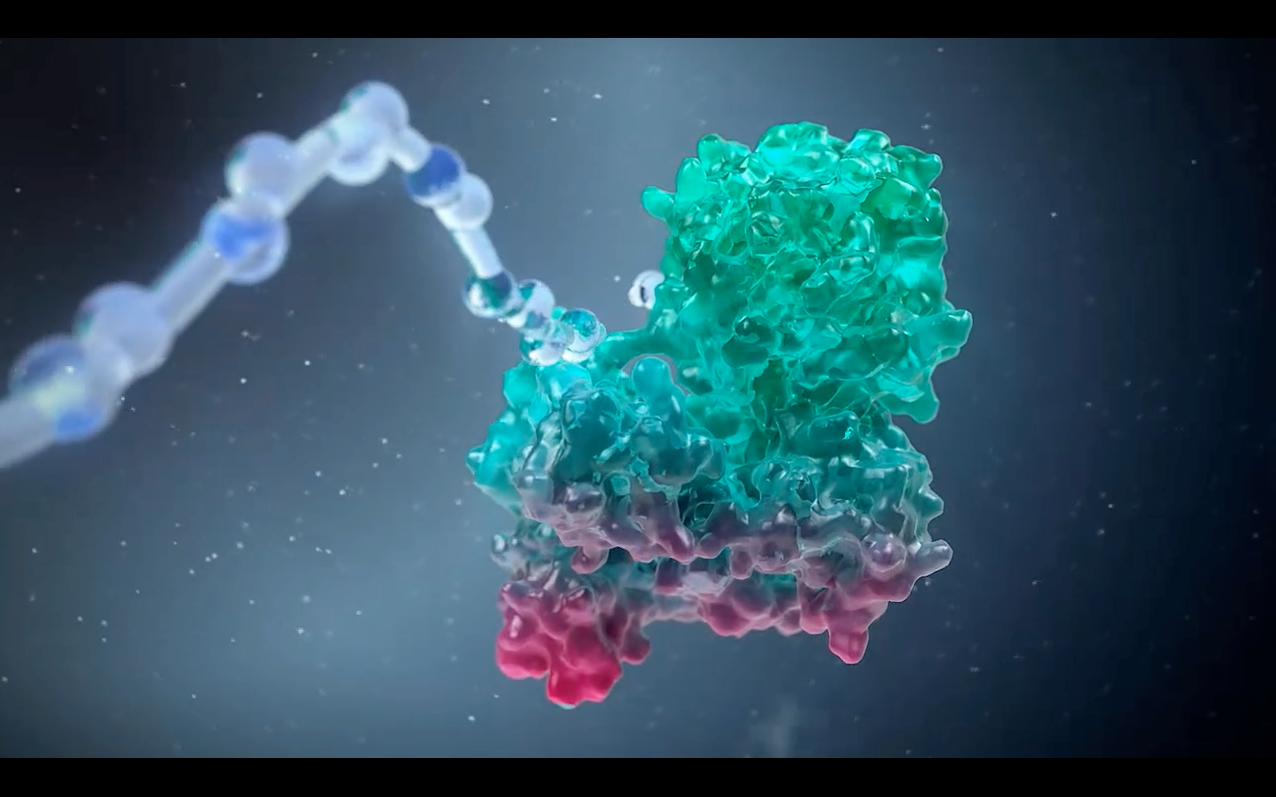 [Speaker Notes: Which go on to cleave other proteins ? Eg. Zonular fibres]
Itakura H. Ganka. 2013;55(4):321-330.
Focal VMT
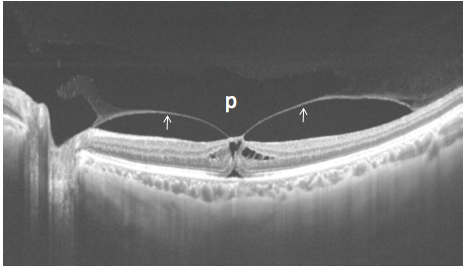 This thin layer of vitreous has a lot to answer for….
VMT, MH, ERM, DMO
[Speaker Notes: Might think - so what - there’s a thin layer of vitreous so thin you can’t even see it during vity! 

This slide shows that thin layer of gel (posterior wall of pocket)

Partially detached causing VMT]
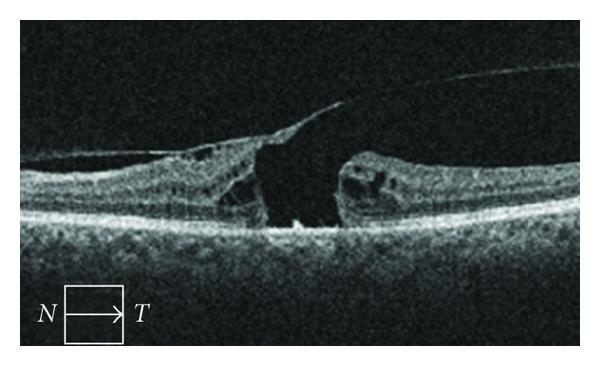 <400μm
[Speaker Notes: Important thing --- is there VMT?

i.e. vitreous traction at the edge of the hole]
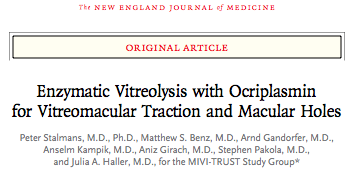 N Engl J Med 2012; 367:606-615
MIVI-006 & MIVI-007 RC Trials MIVI-TRUST study group (Microplasmin for Intravitreal Injection  - Traction Release without Surgical Treatment)
Total of 652 eyes treated: 
464 with ocriplasmin 
188 with placebo                        + subsequent surgery if injection ineffective


Headline:
   VMA resolved in 26.5% Ocriplasmin  (10.1% placebo P<0.001).

   Macular Hole closure 40.6% Ocriplasmin (10.6% placebo P<0.001).
VMA resolution over time
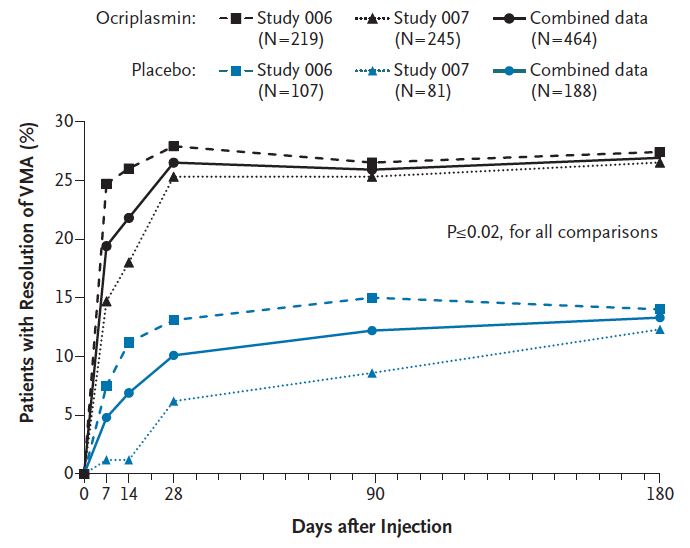 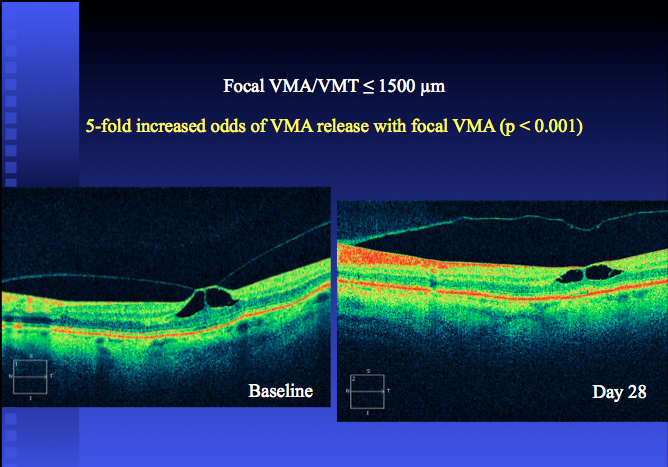 Focal
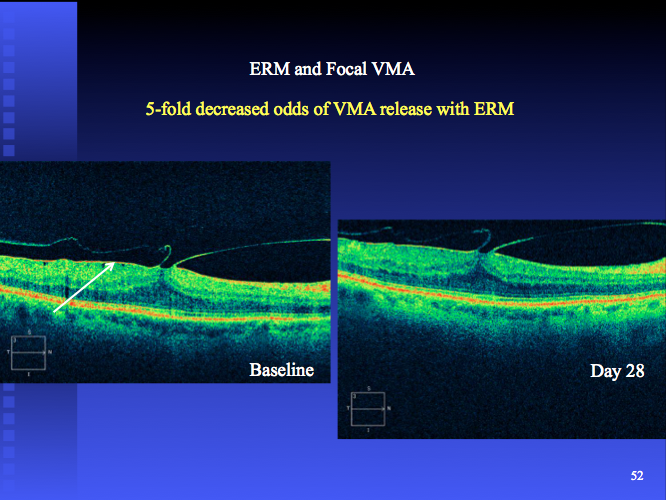 VMT
VMA resolution & ERM
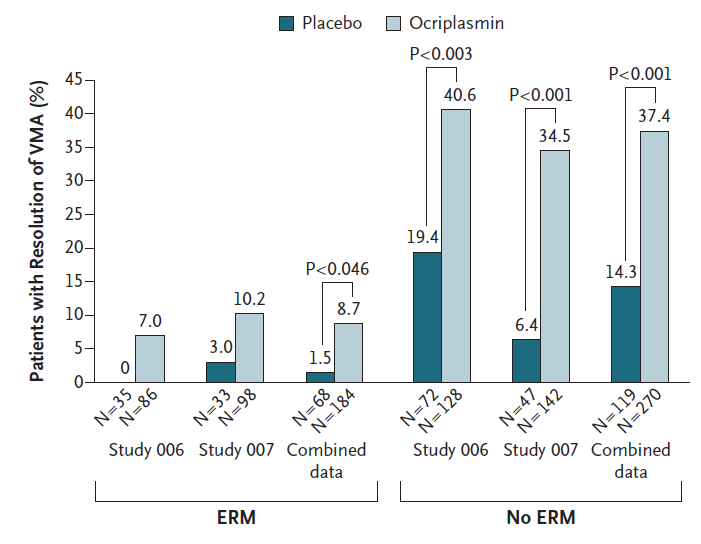 4 Predictors of Response1
P=0.007
P=0.009
Patients, %
P=0.005
Placebo
Ocriplasmin
P=0.098
P<0.001
<65 yrs
<65 yrs
<65 yrs
No ERM
No ERM
≤1500 μm
No ERM
≤1500 μm
14
41
13
25
94
19
16
23
N=13
20
≤1500 μm
Phakic
Age
Phakic
Phakic
Phakic
ERM at Baseline
VMA Diameter
Lens Status
1. Kupperman, B 2013 SOE
Proportion of Patients With FTMH Closure at Month 6 by Size at Baseline
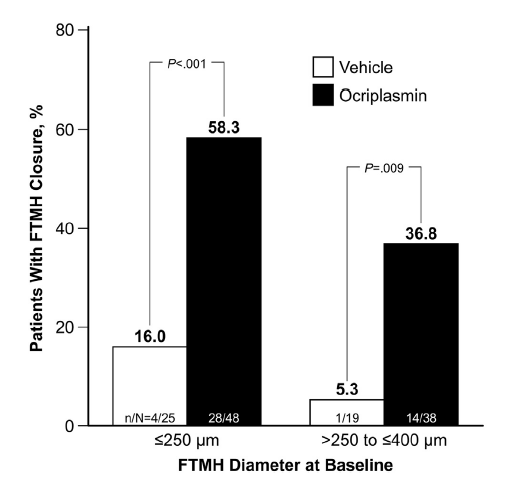 PRAVIN U. DUGEL, 
CARL REGILLO & DEAN ELIOTT
AJO 2015
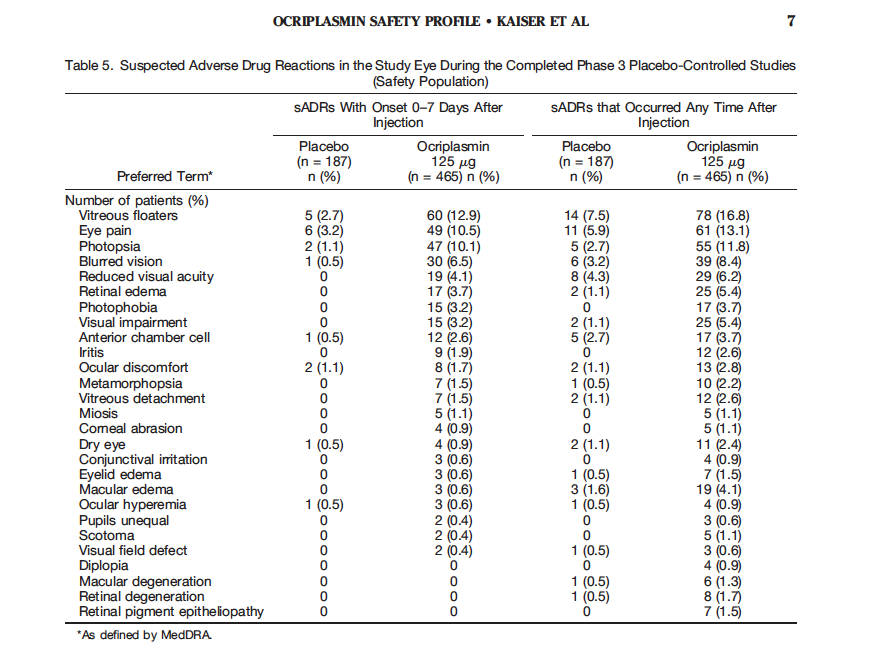 MIVI Trust – safety:
Retinal tears or detachment:     1.9% Ocriplasmin
                                                              4.3% placebo (P = 0.11) 

HOWEVER, most of tears in placebo occurred during subsequent vitrectomy

Whereas 2 RDs in Ocriplasmin group occurred before vitrectomy = 0.4%
 

6.7% VMT converted to a FTMH following Ocriplasmin

9.3%1 of MH closed by Ocriplasmin reopened – (rare following surgery)

									1AJO 2015  PRAVIN U. DUGEL, CARL REGILLO, AND DEAN ELIOTT
EYES THAT DID NOT ACHIEVE MACULAR HOLE CLOSURE1
1AJO 2015; PRAVIN DUGEL, CARL REGILLO, DEAN ELIOTT
Subsequent surgical outcomes:
Ocriplasmin group = 79% closedPlacebo group        = 89% closed

    Not significant but weak signal suggesting possible – 
        impaired surgical closure following Ocriplasmin?
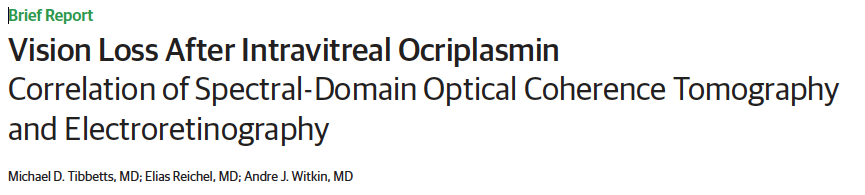 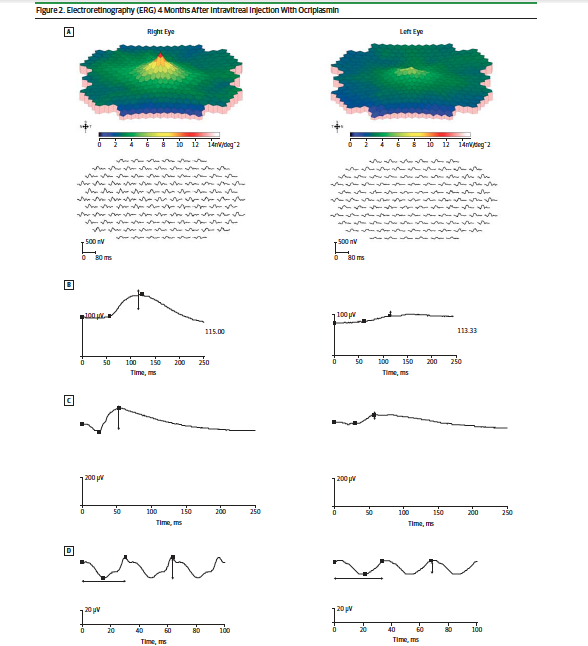 JAMA Ophthalmology April 2014, Vol 132:4
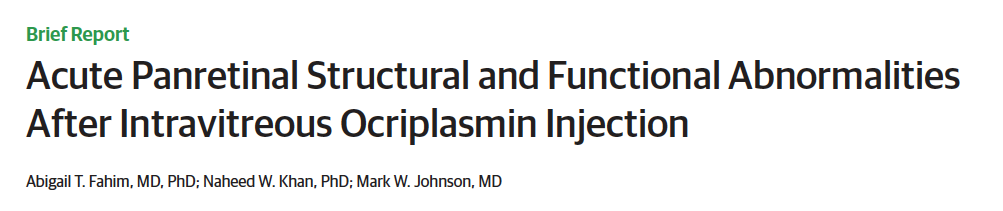 JAMA Ophthalmology April 2014, Vol 132:4
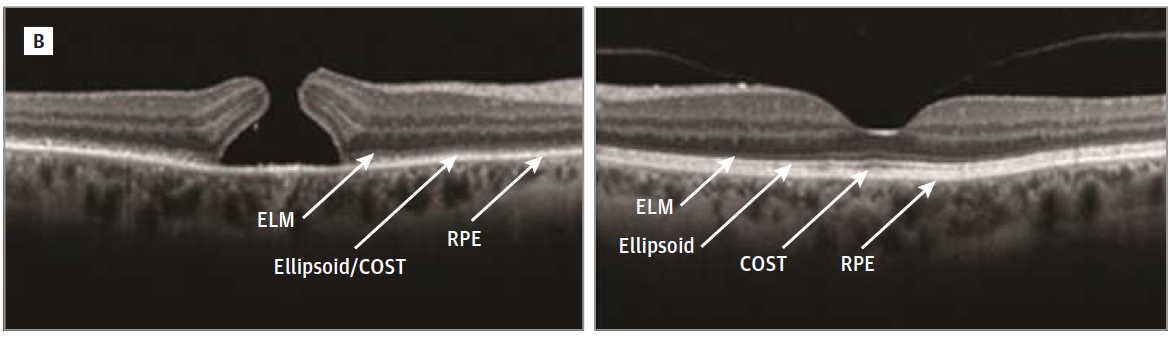 Retinal Laminin distribution
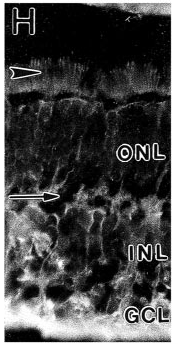 Laminin Expression in Adult and Developing Retinae.  Richard T. Libby et al.
The Journal of Neuroscience, September 1, 2000, 20(17):6517–6528
Global protease activity?
Basal diameter
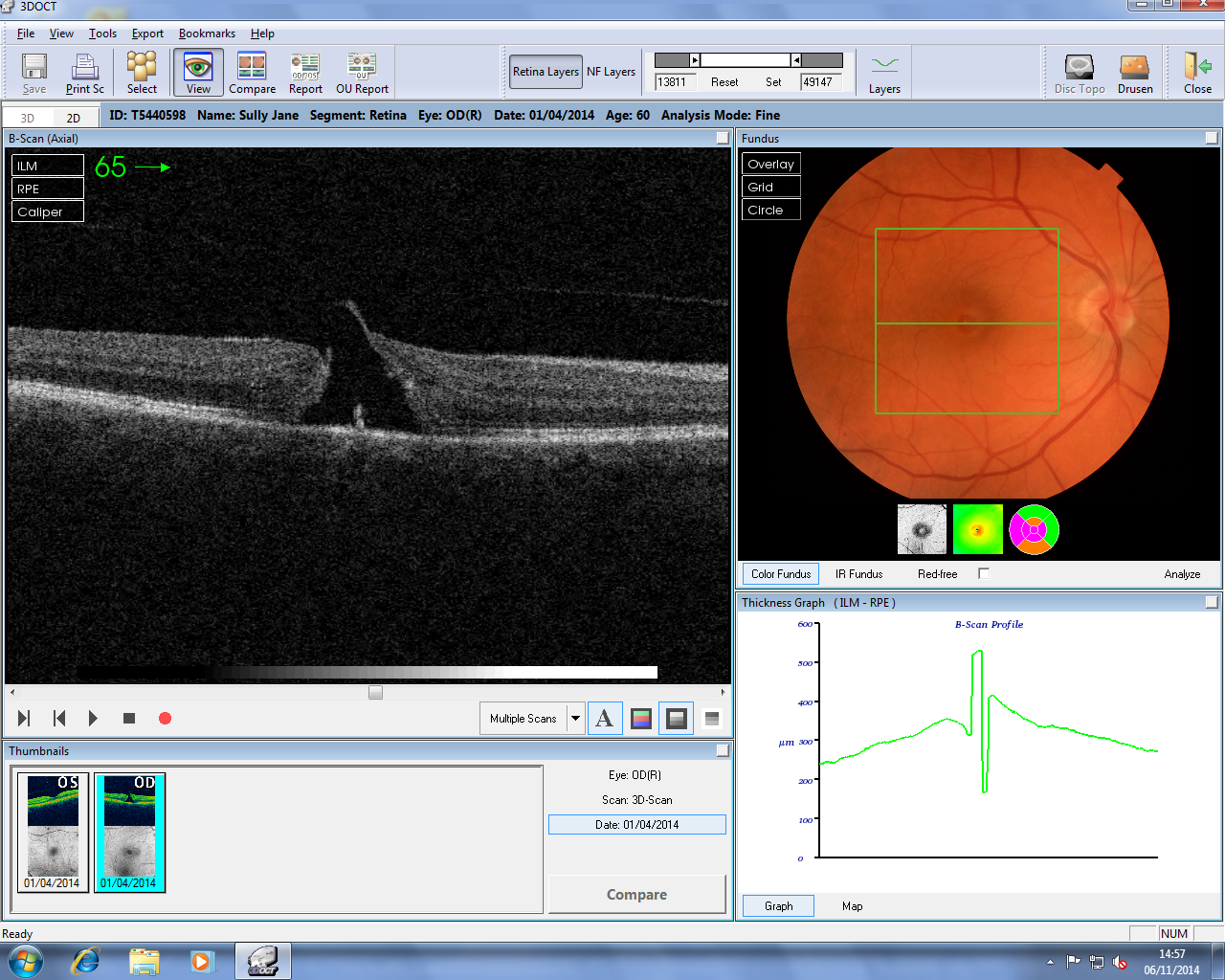 Basal diameter increased
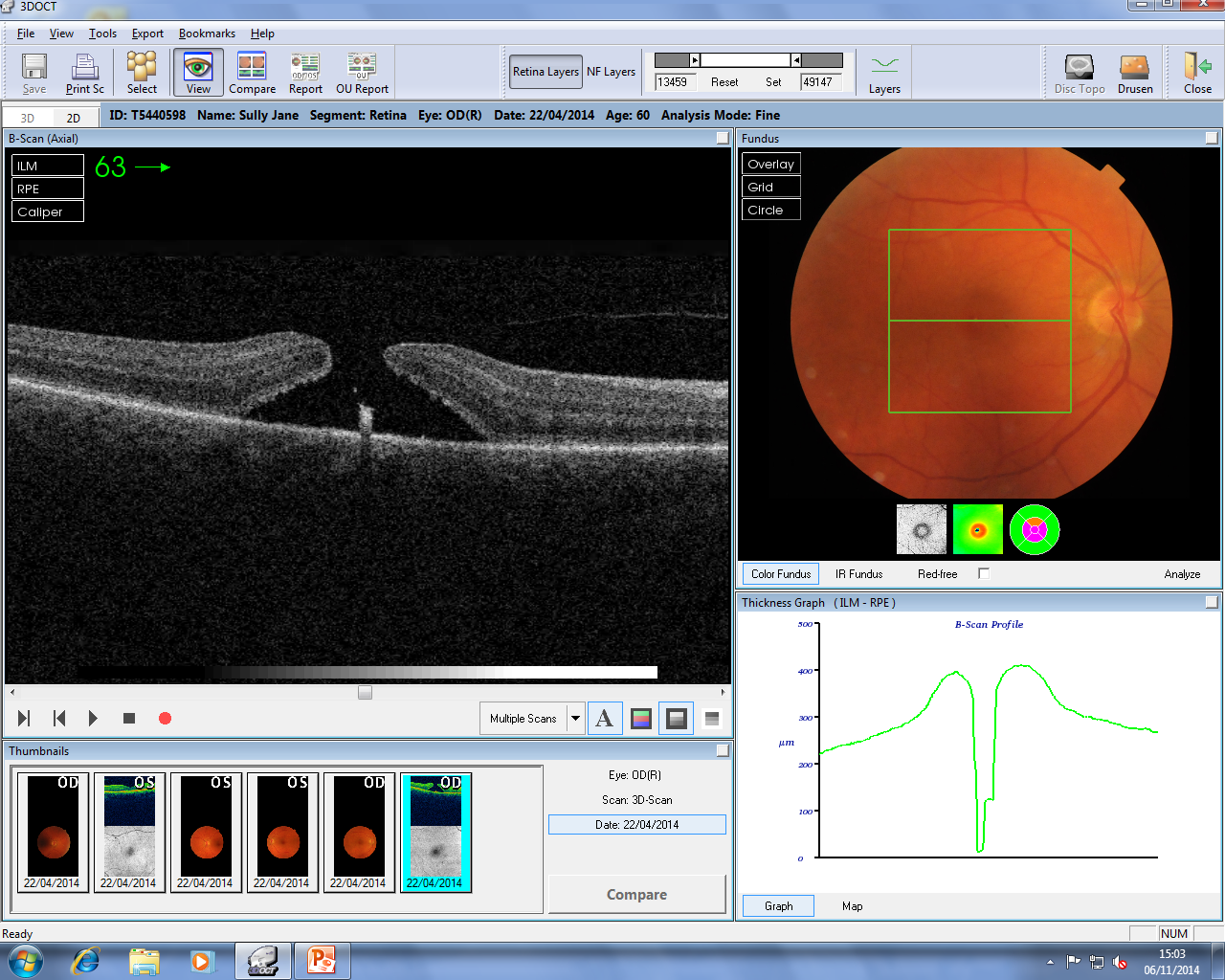 Hole closure
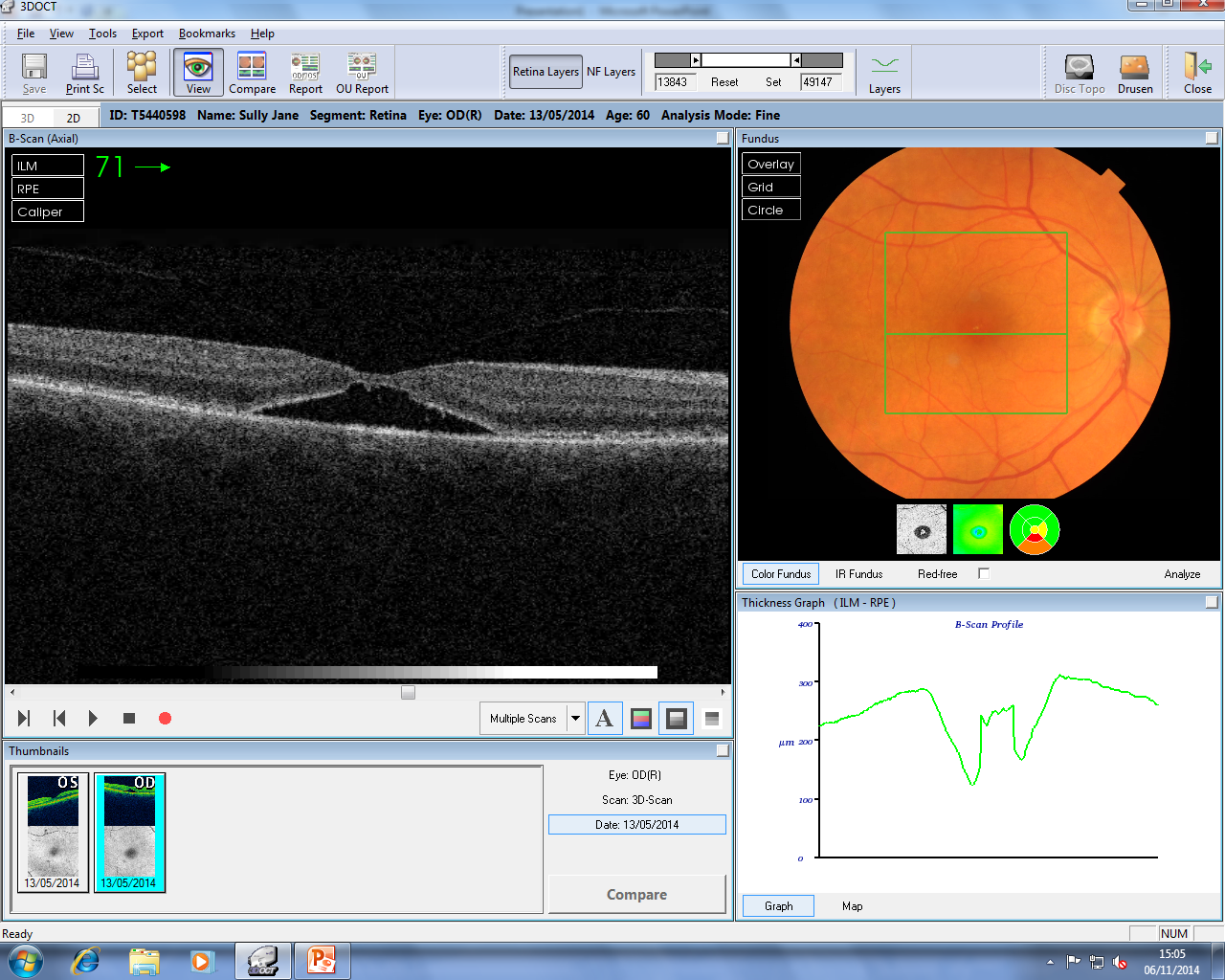 5 months later
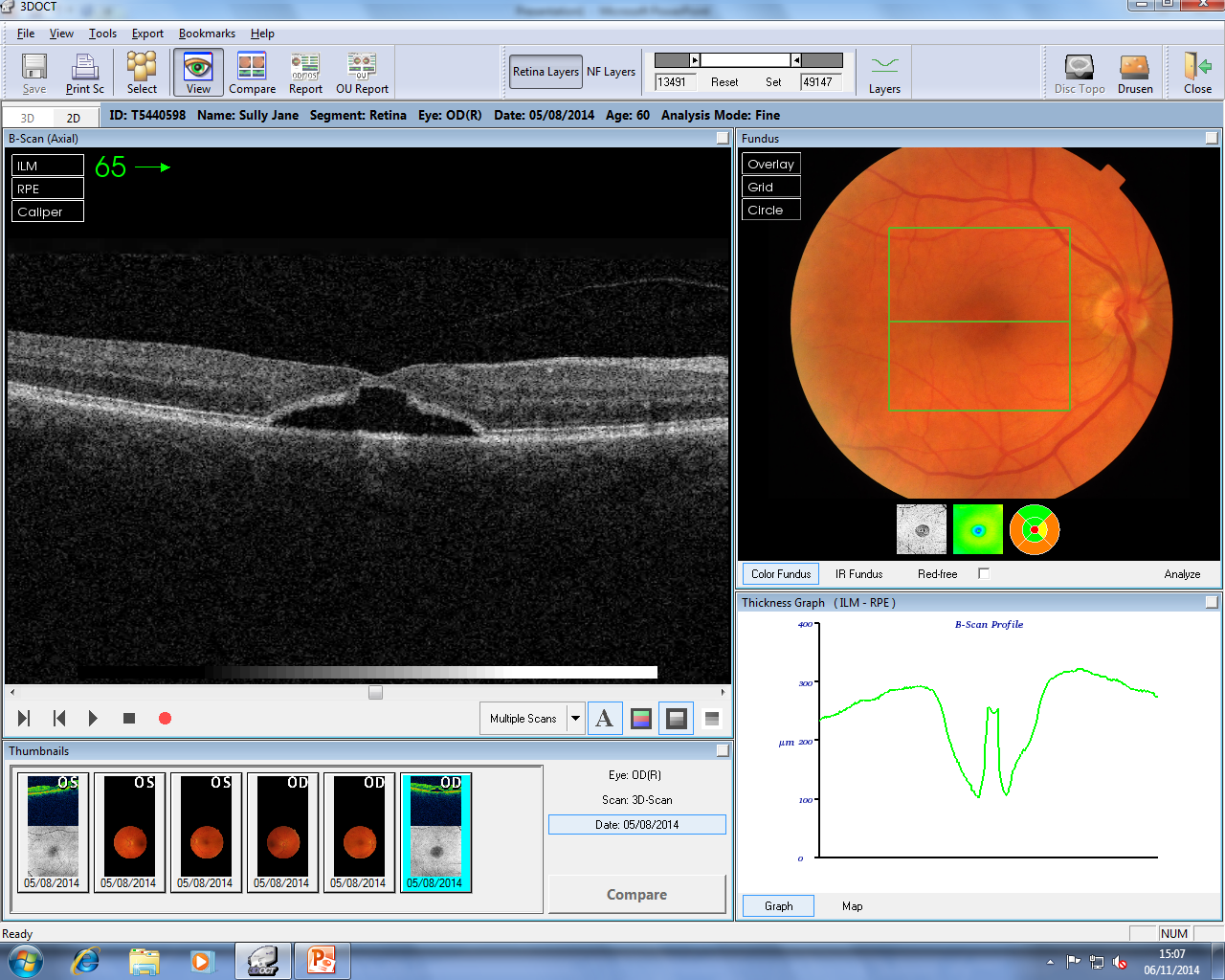 Bristol Case 2
67 year old female
Left MH – Ocriplasmin

Next day –
    profound vision loss VA = PL 
    photophobia 
    complex ‘snow storm’ photopsia
RAPD
Bristol Case 2
Fundus				                • VF
Attenuation of vessels
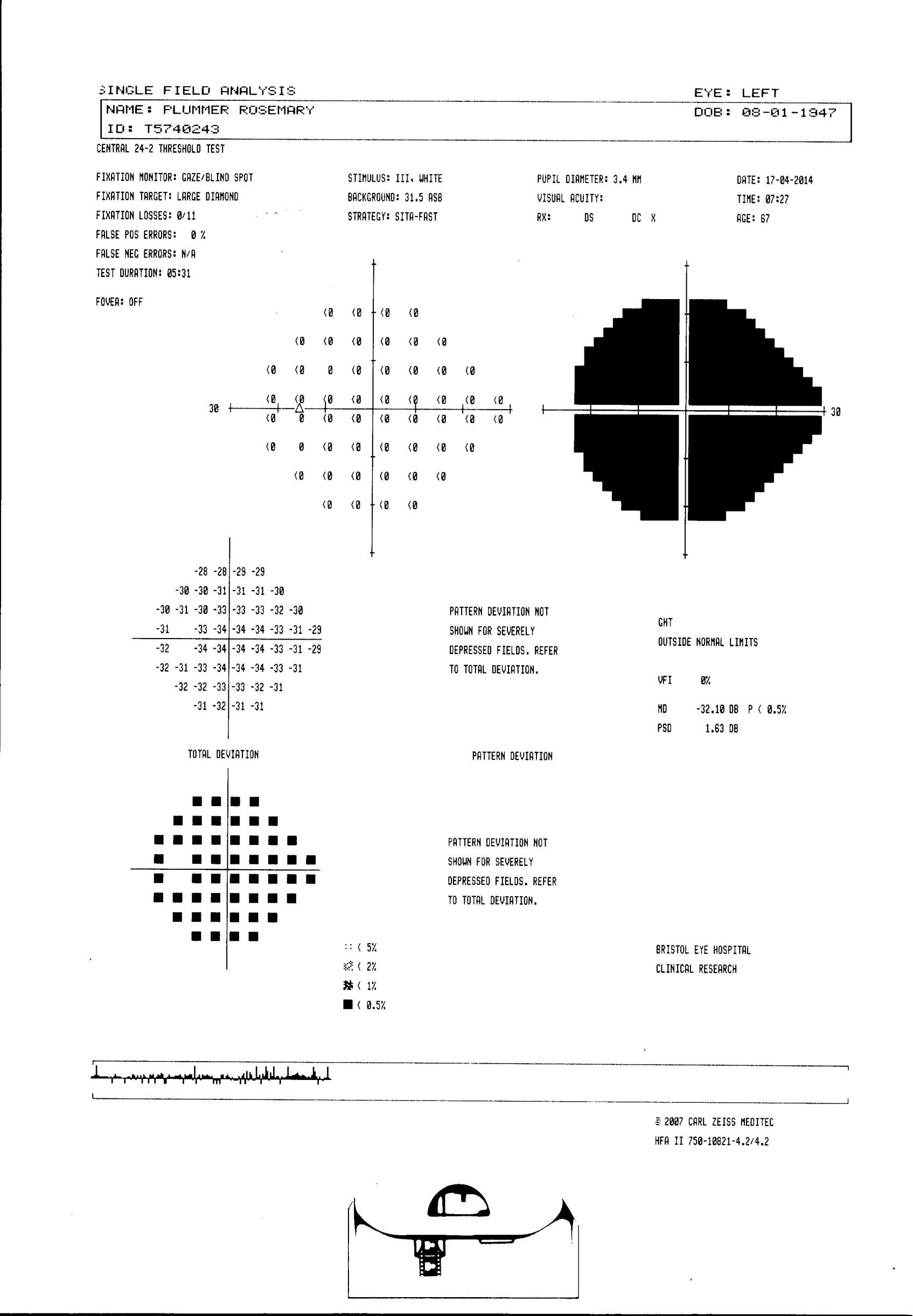 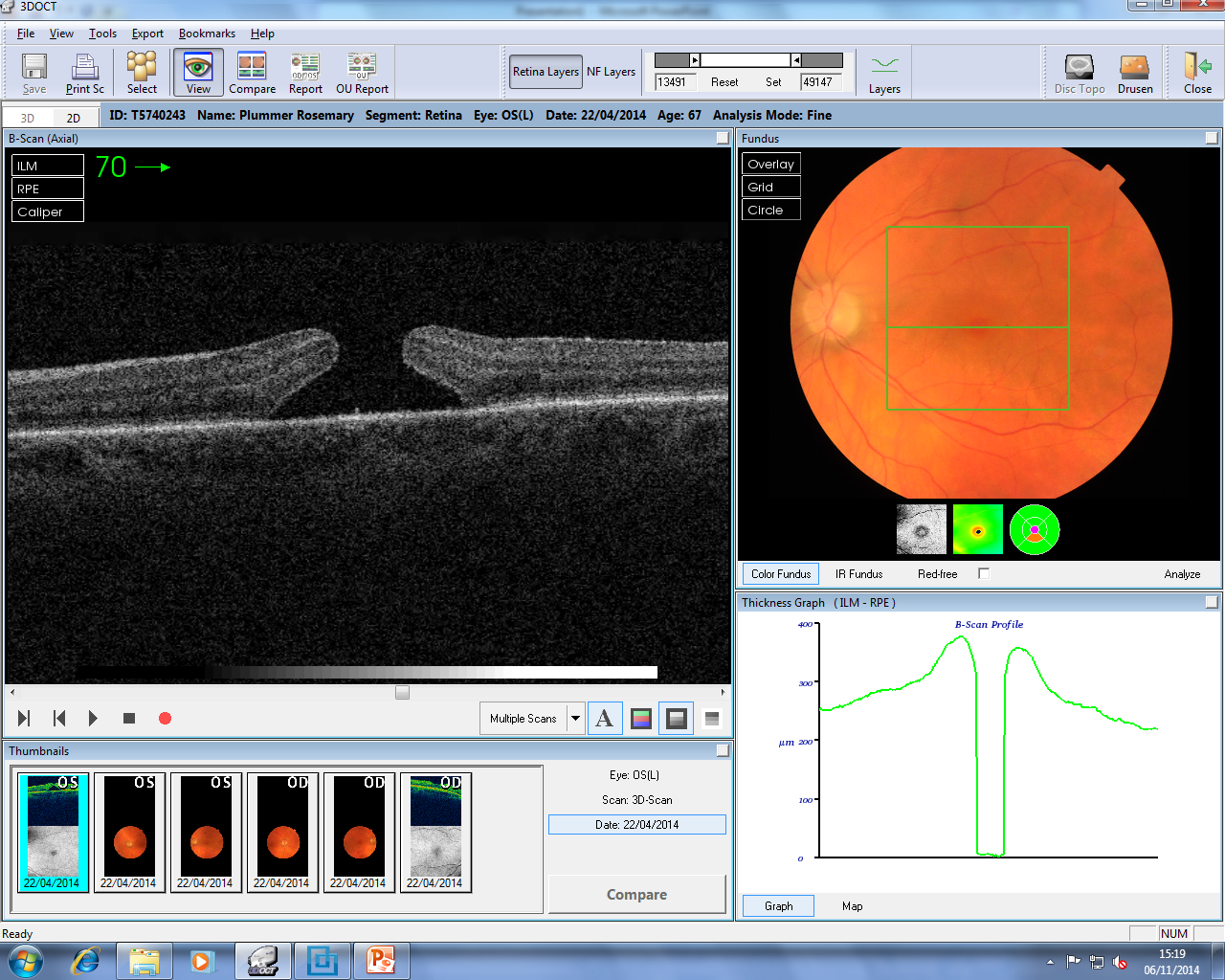 Bristol Case 2
OCT – loss of ellipsoid layer
Basal diameter 
SRF around disc
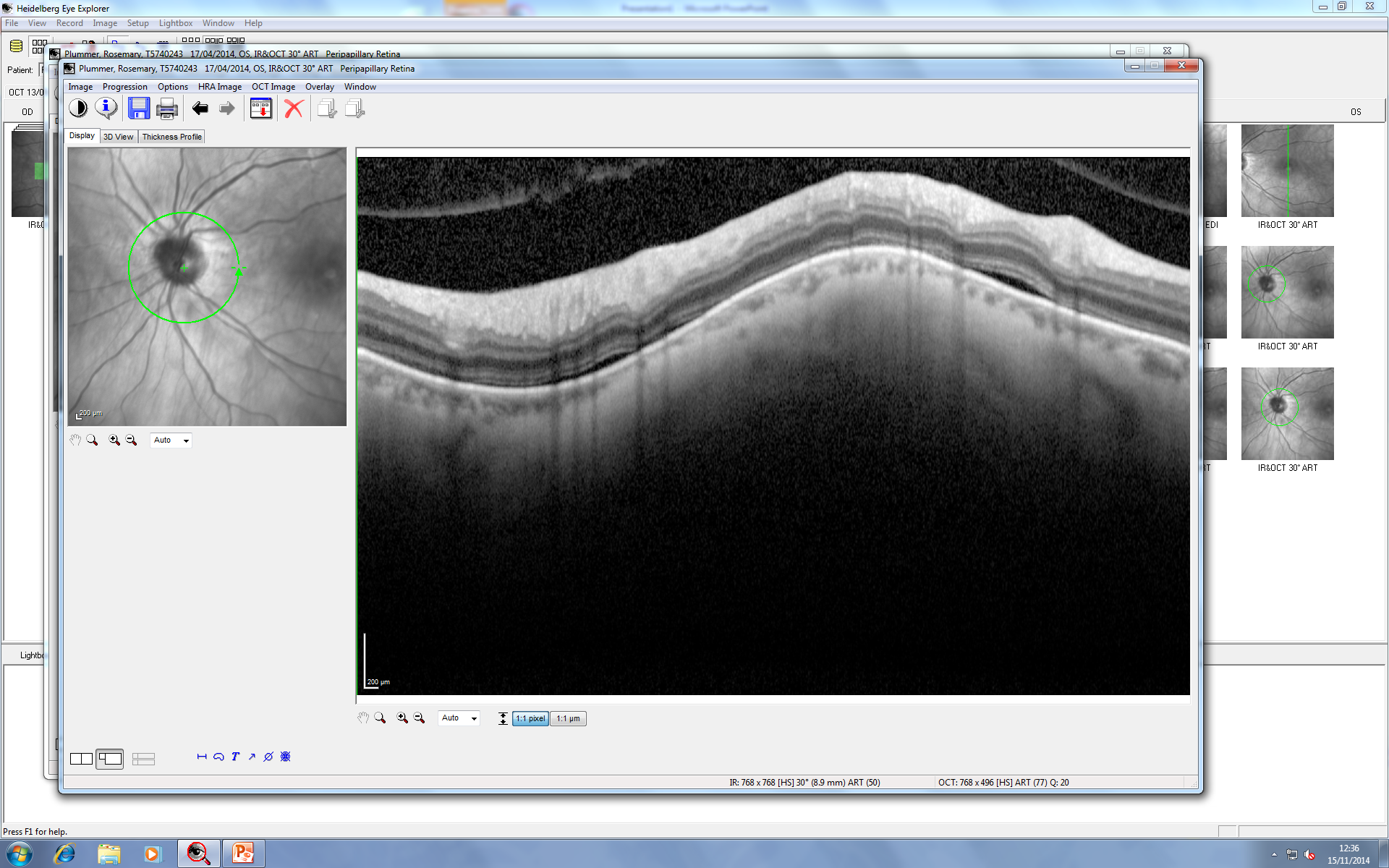 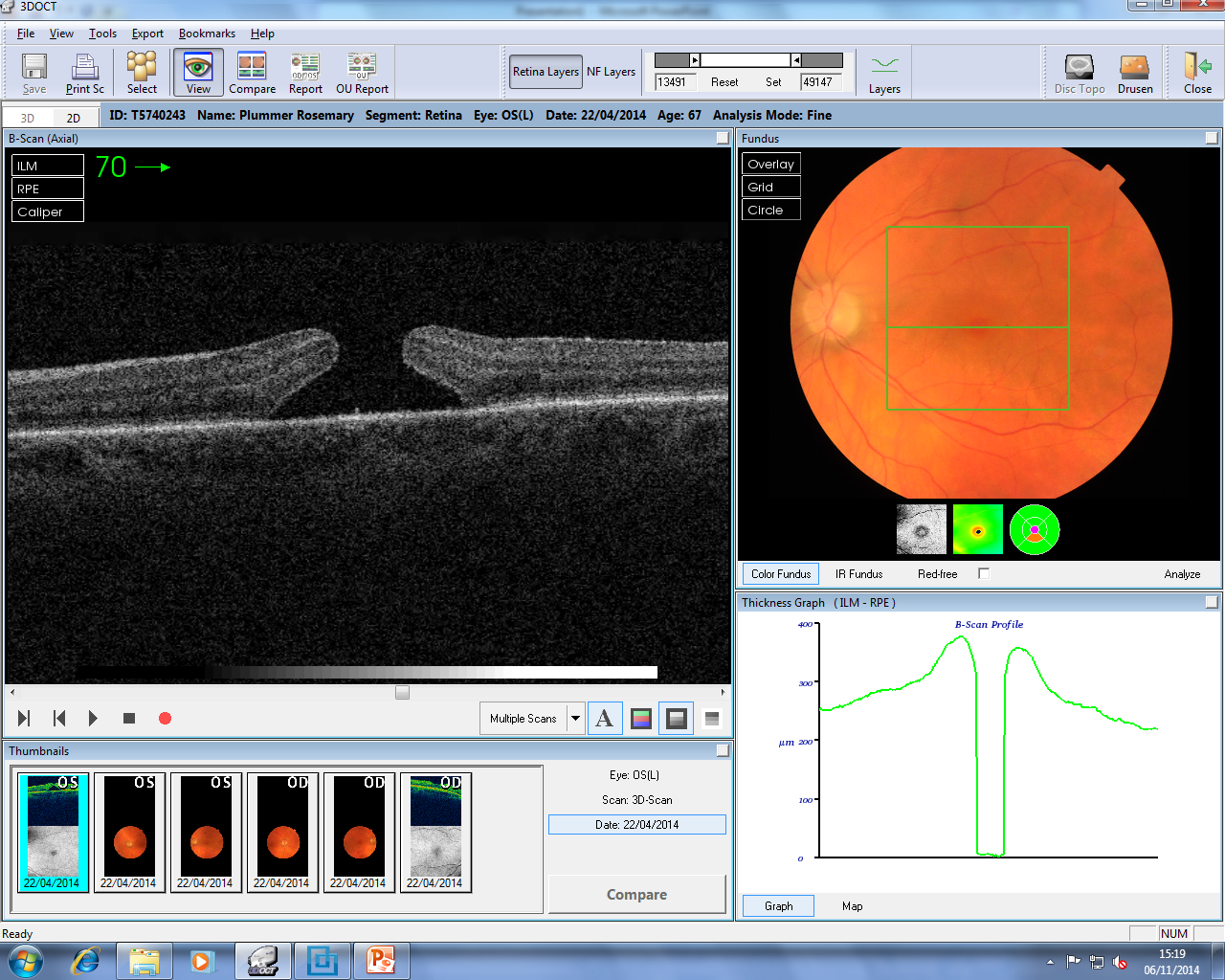 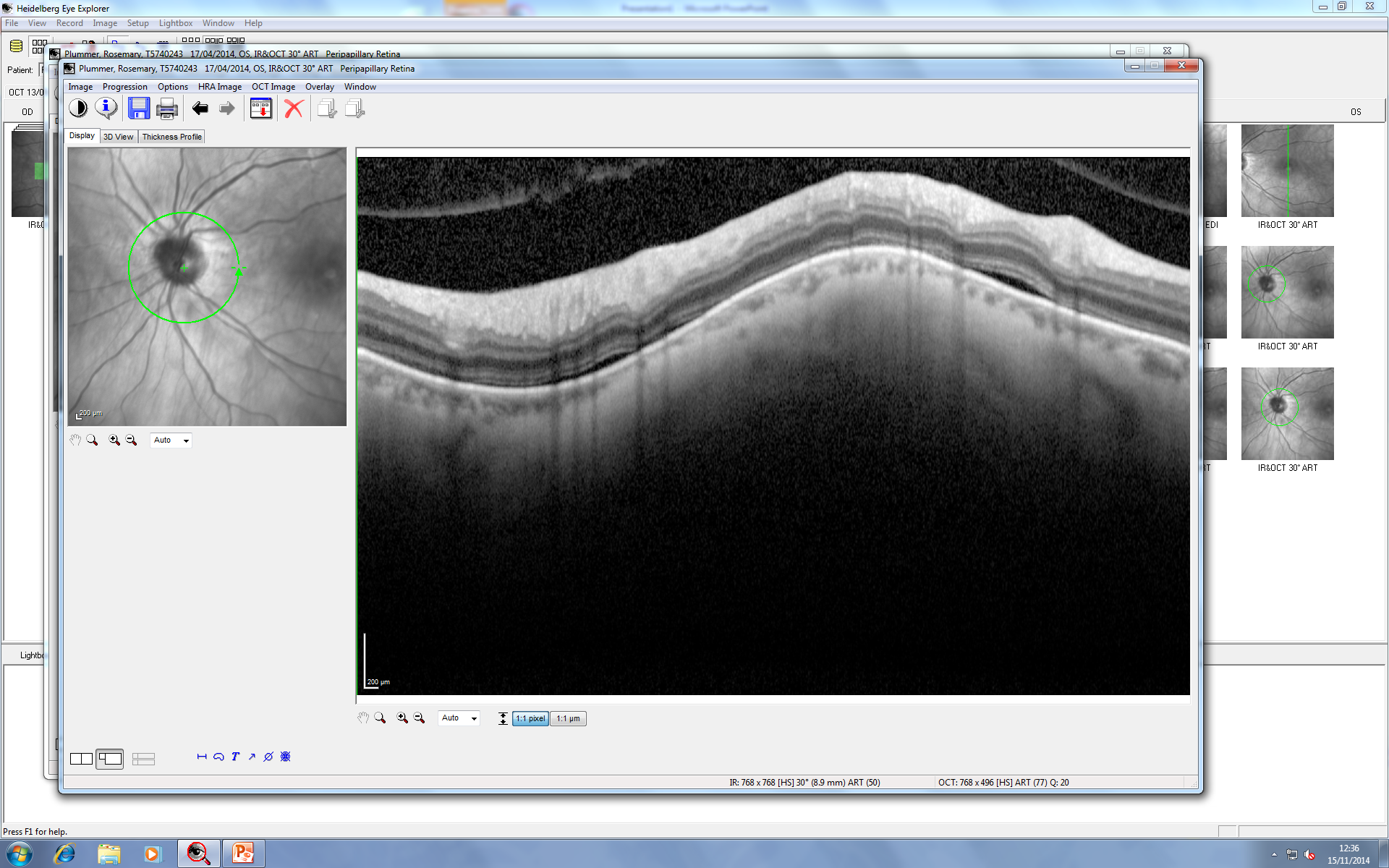 Bristol Case 2
Day 15
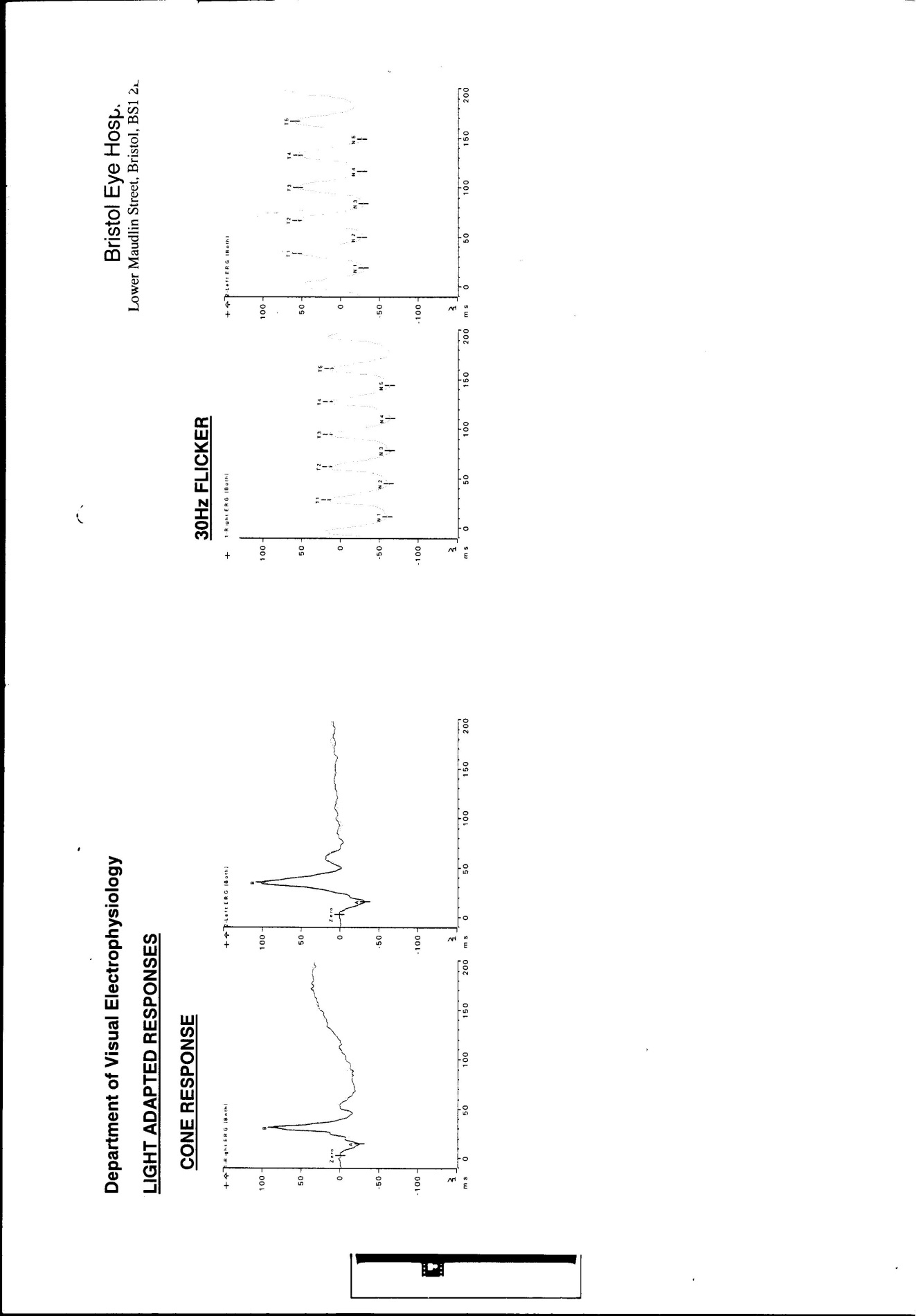 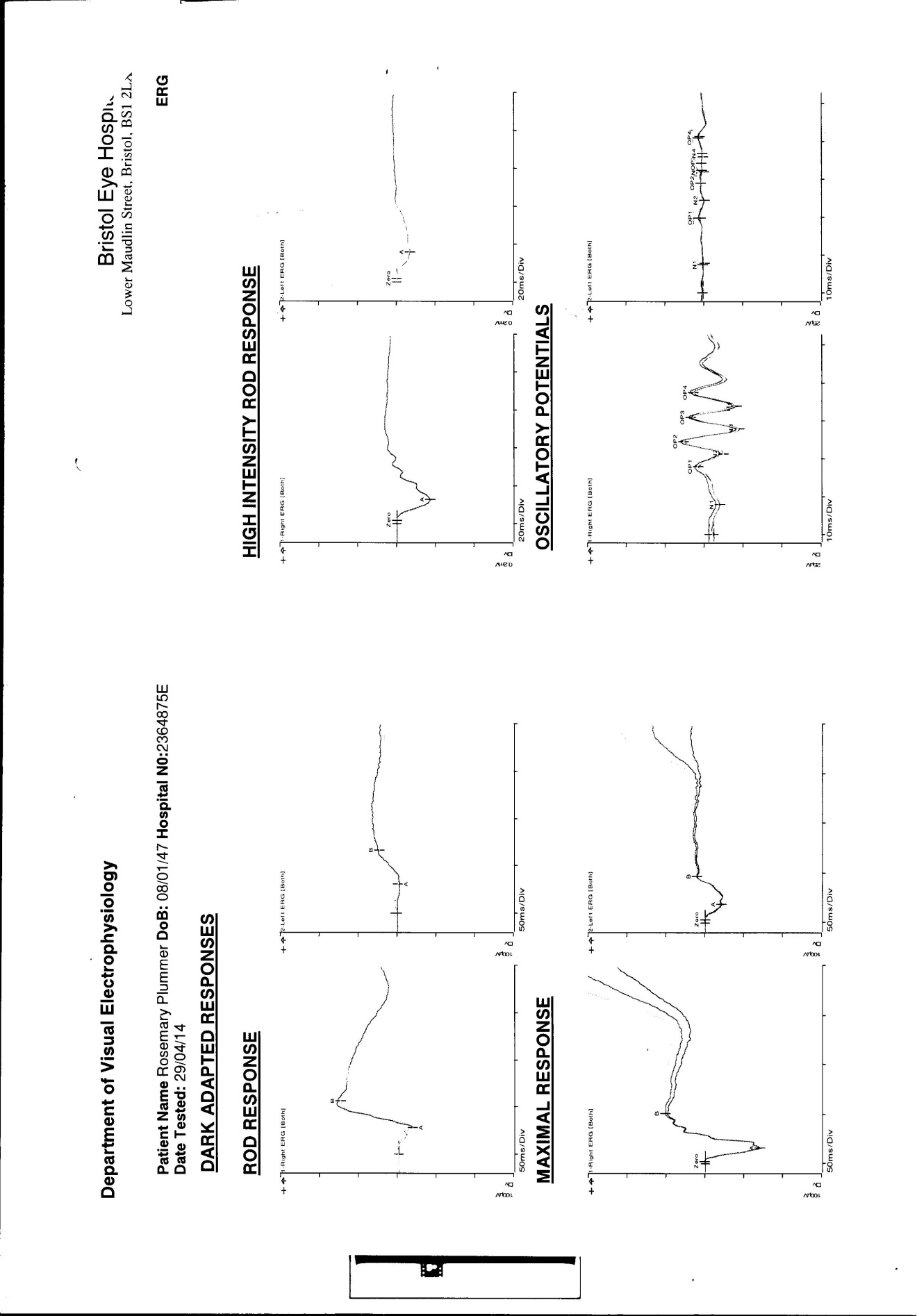 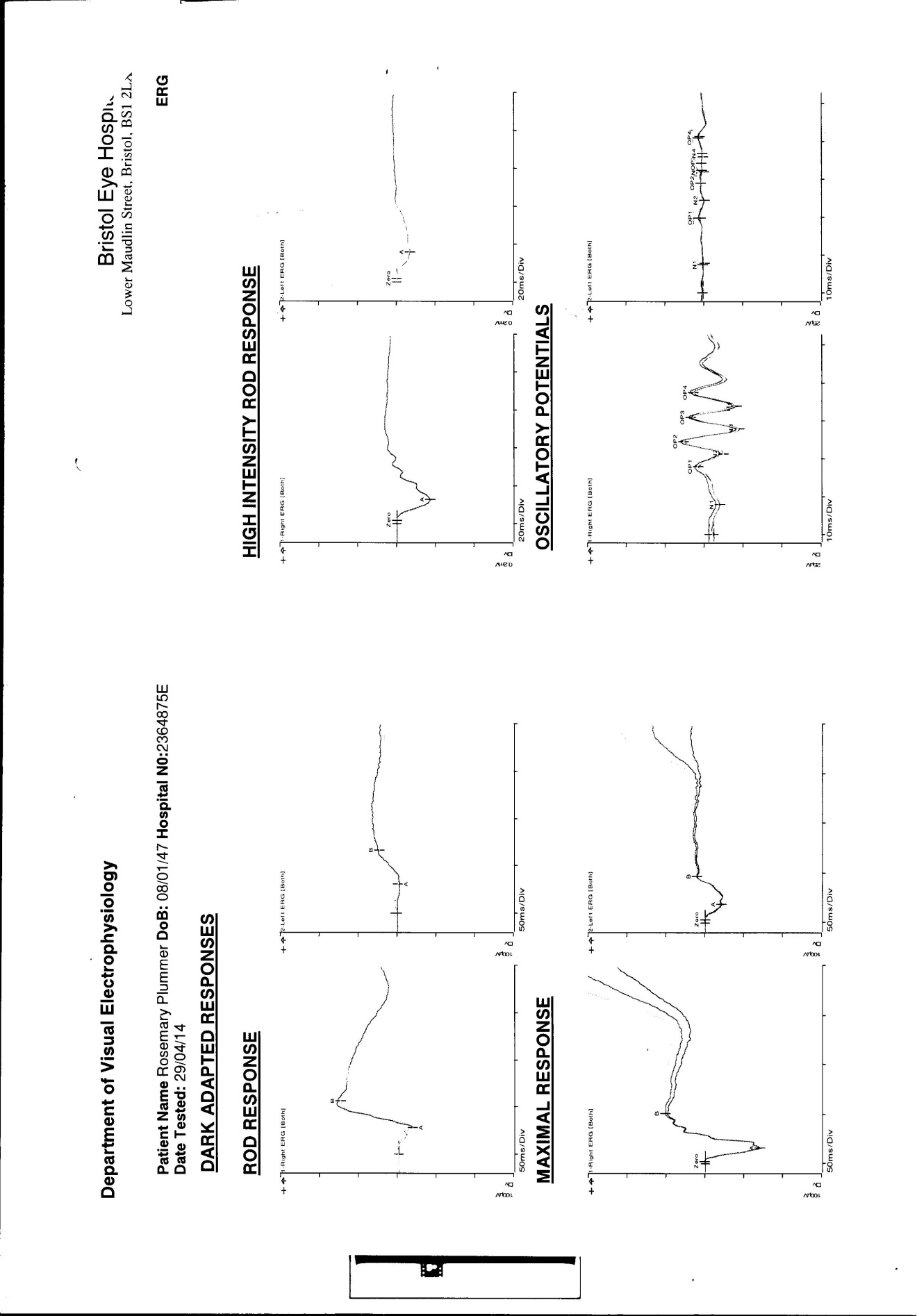 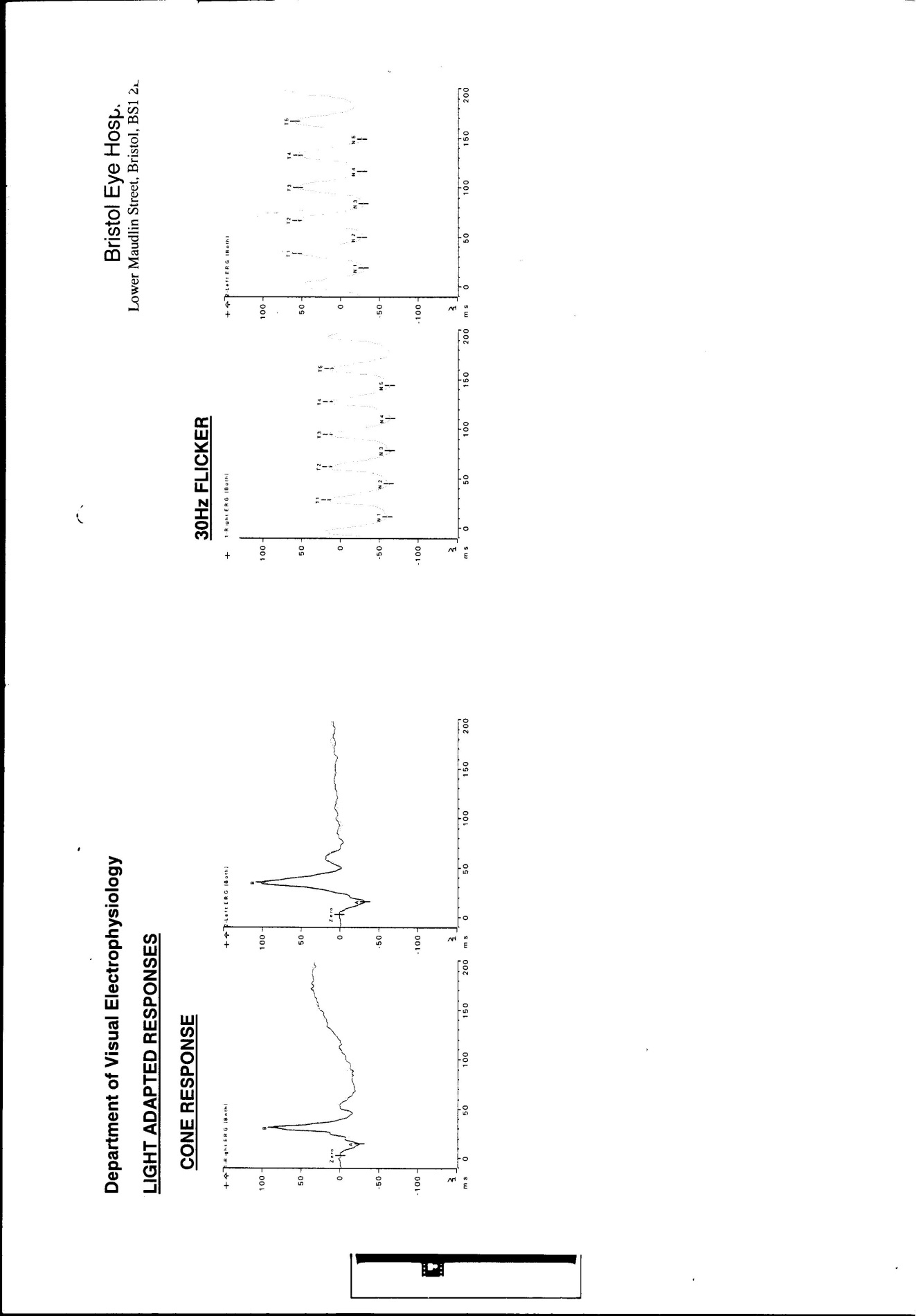 Bristol Case 2
Week 4
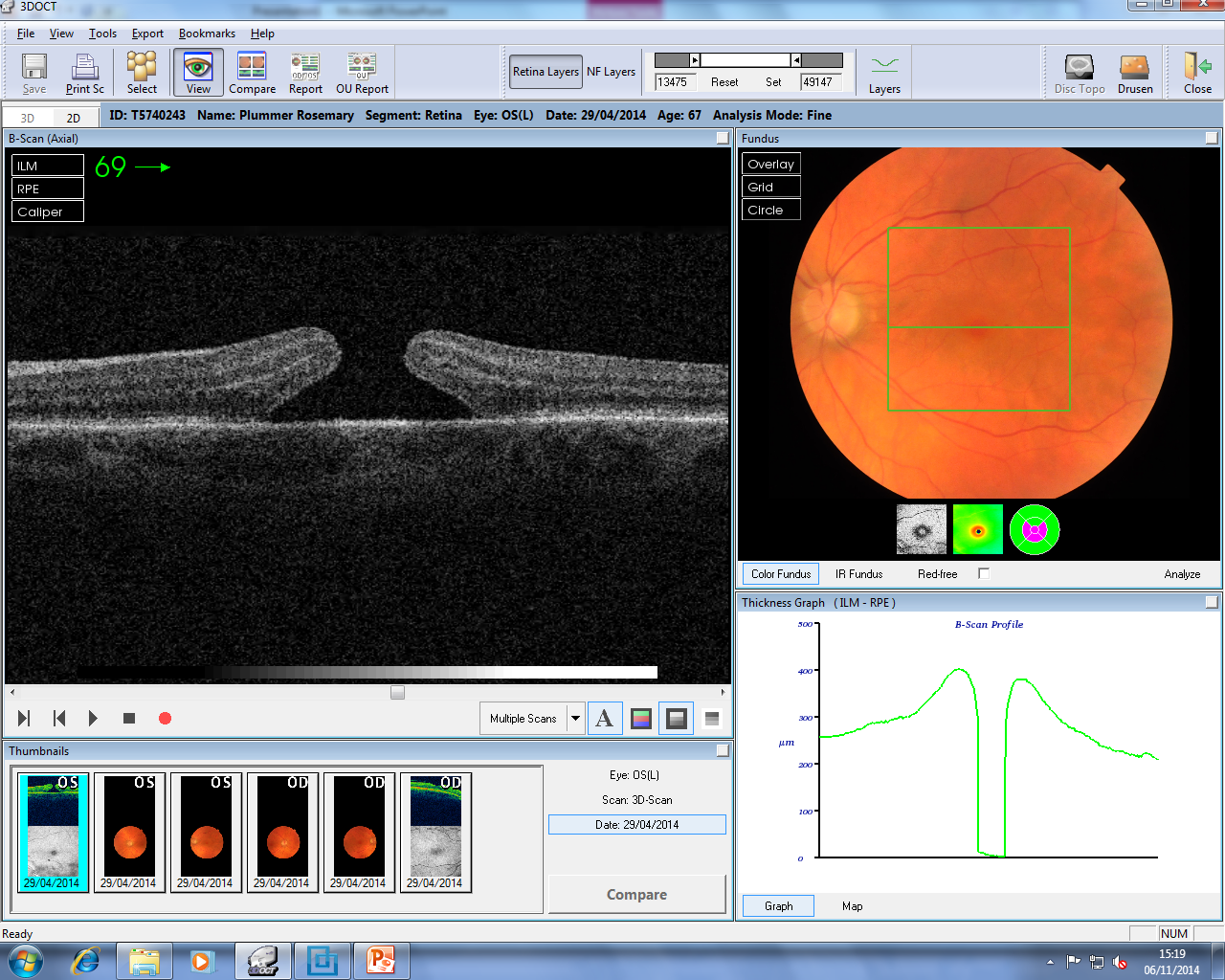 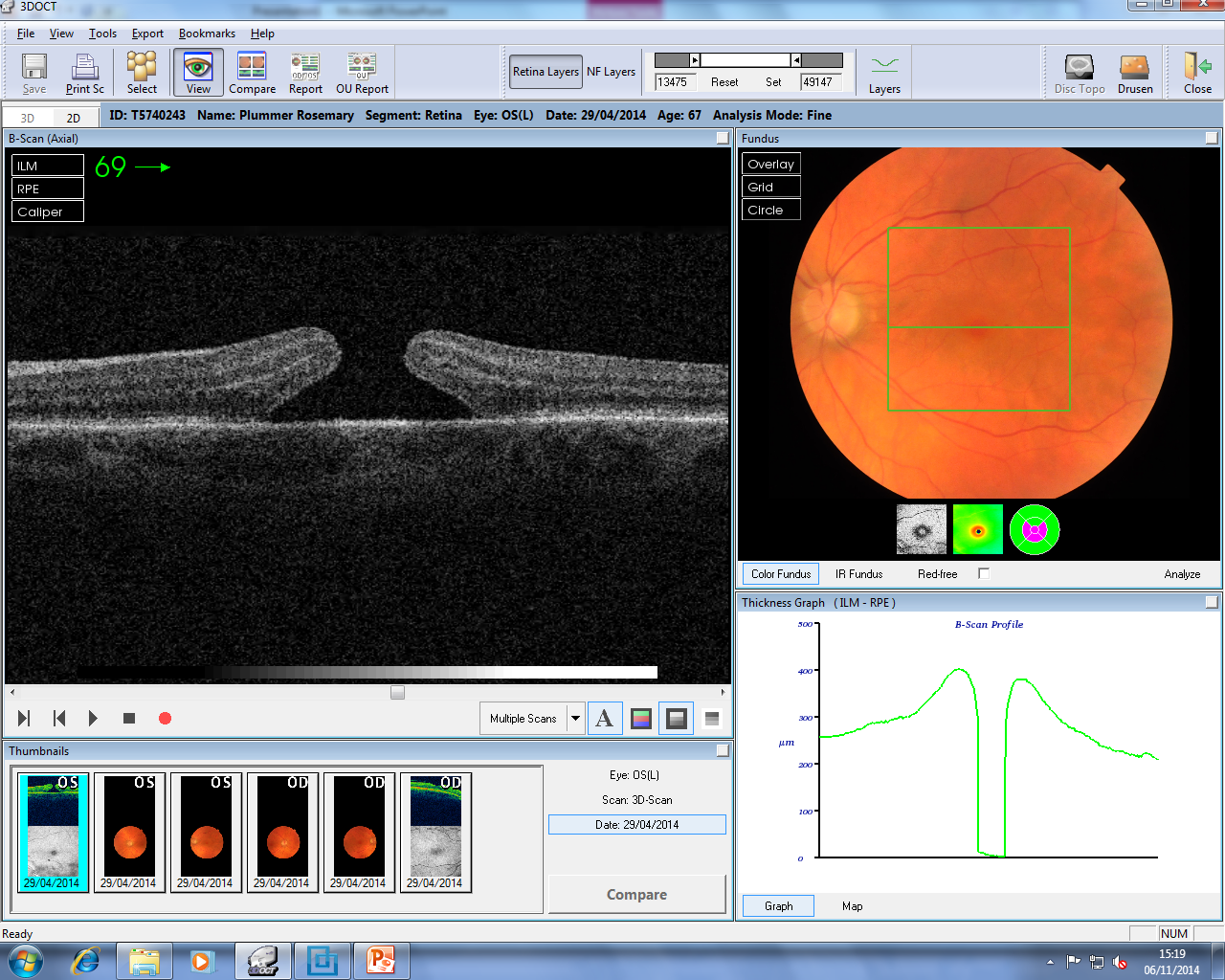 Proceed to vitrectomy
Bristol Case 2
Week 6: Phaco vity + ILM peel + gas 
On IOL insertion…
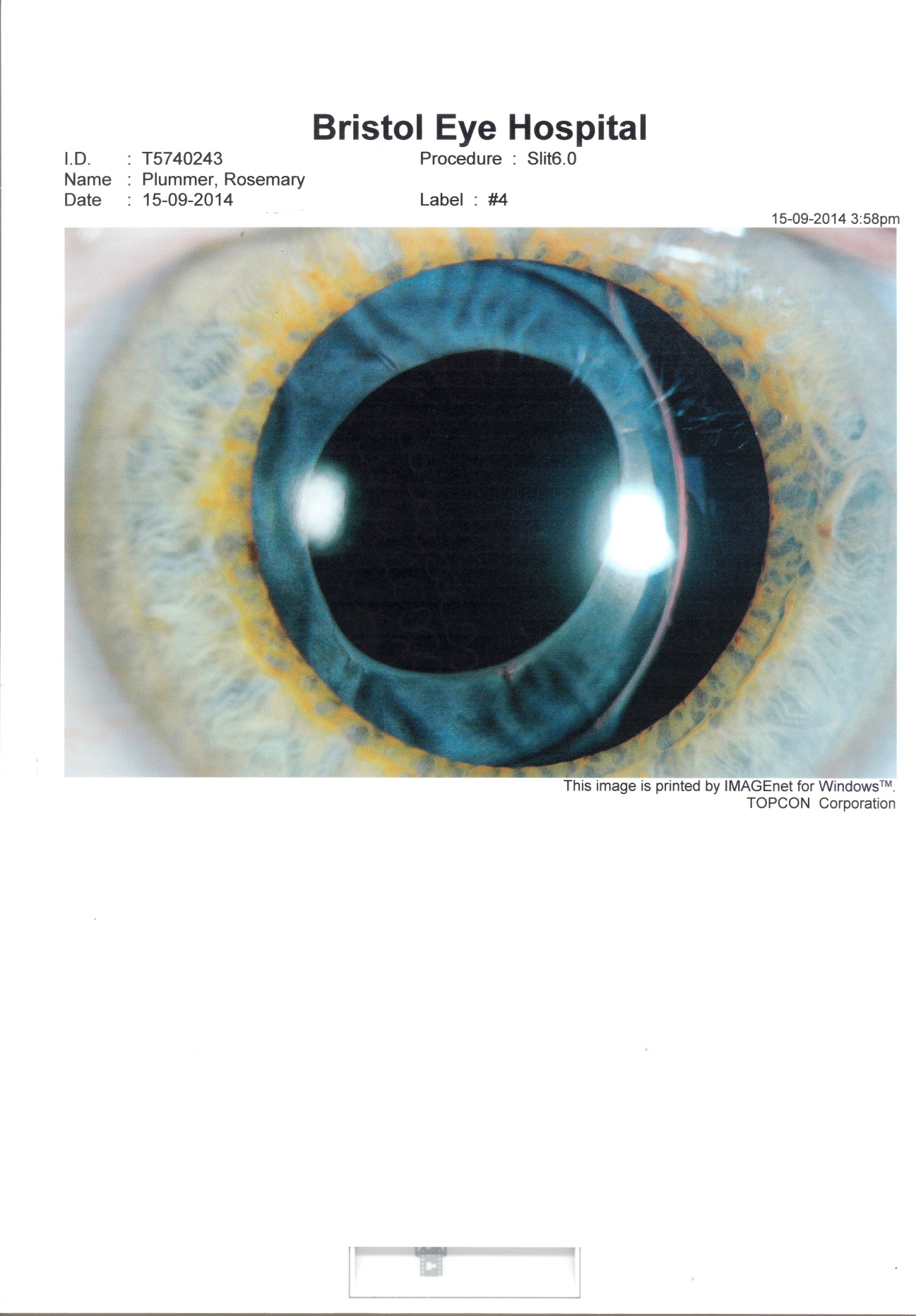 Full house
Keller J, Haynes RJ. Zonular Dehiscence at the Time of Combined Vitrectomy and Cataract 
Surgery After Intravitreal Ocriplasmin Injection. JAMA Ophthalmol. 2015 Sep 1;133(9):1091-2.
Bristol Case 2
Hole closed. ERG “normal”. VA 6/15. VF recovered
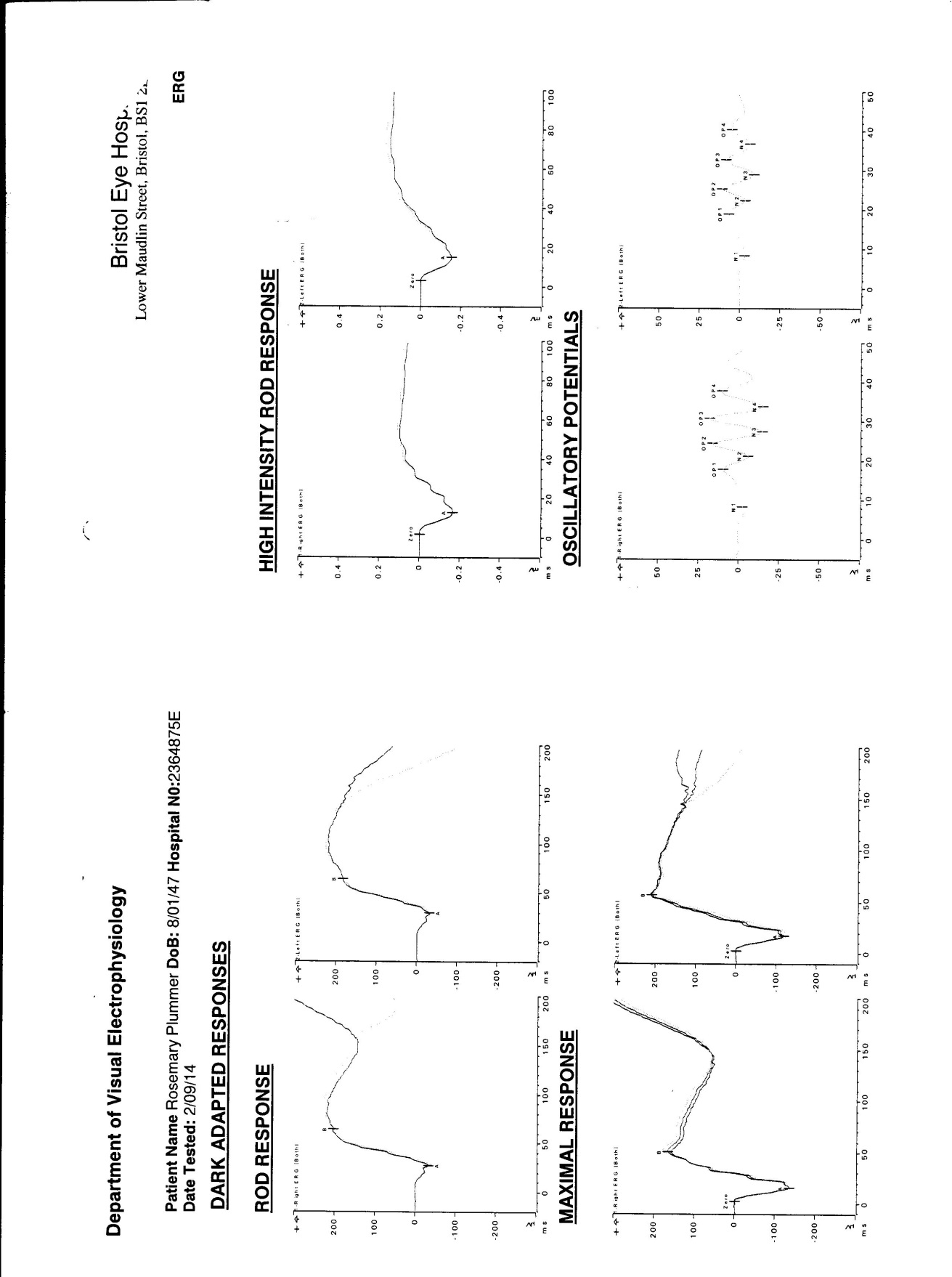 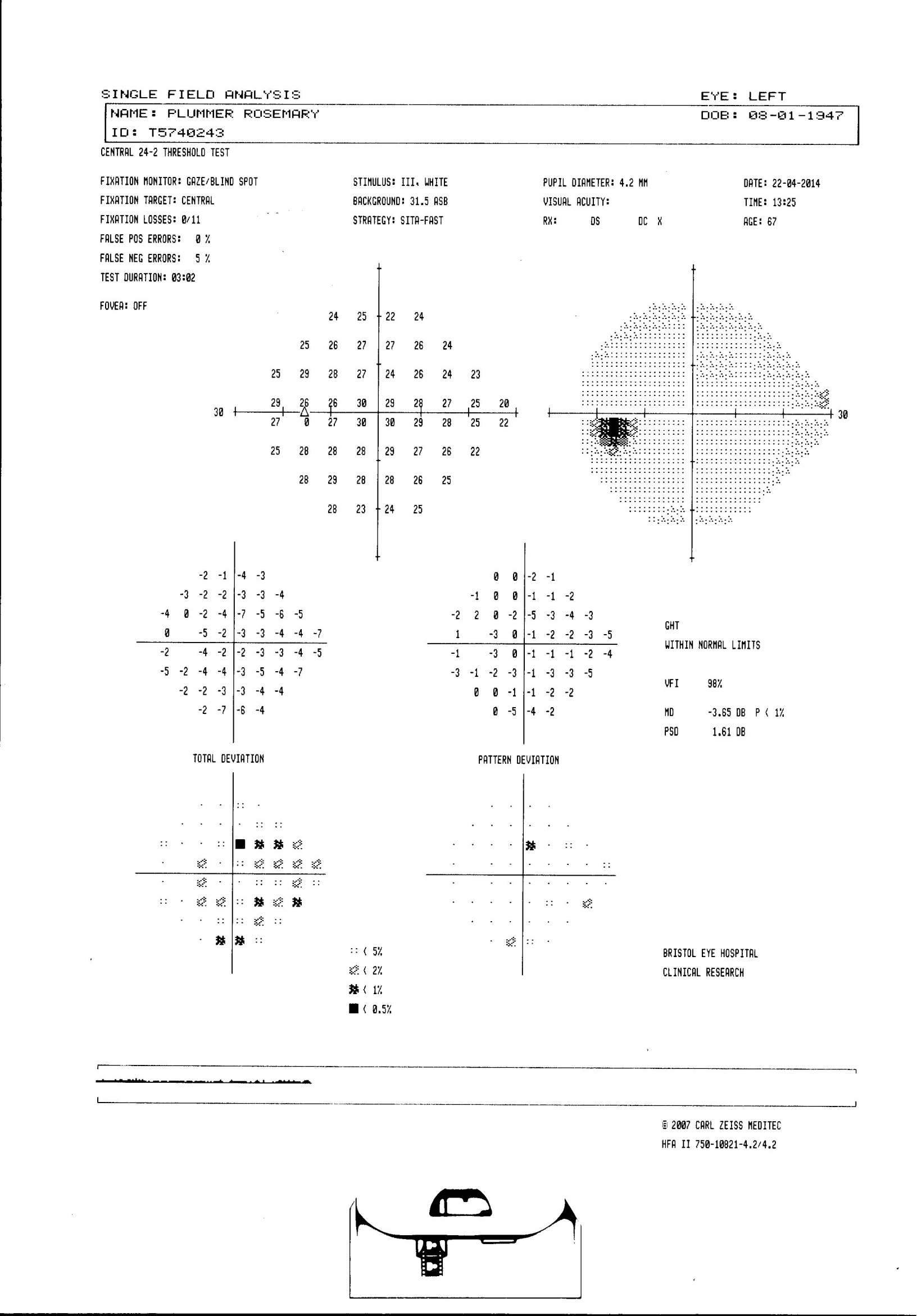 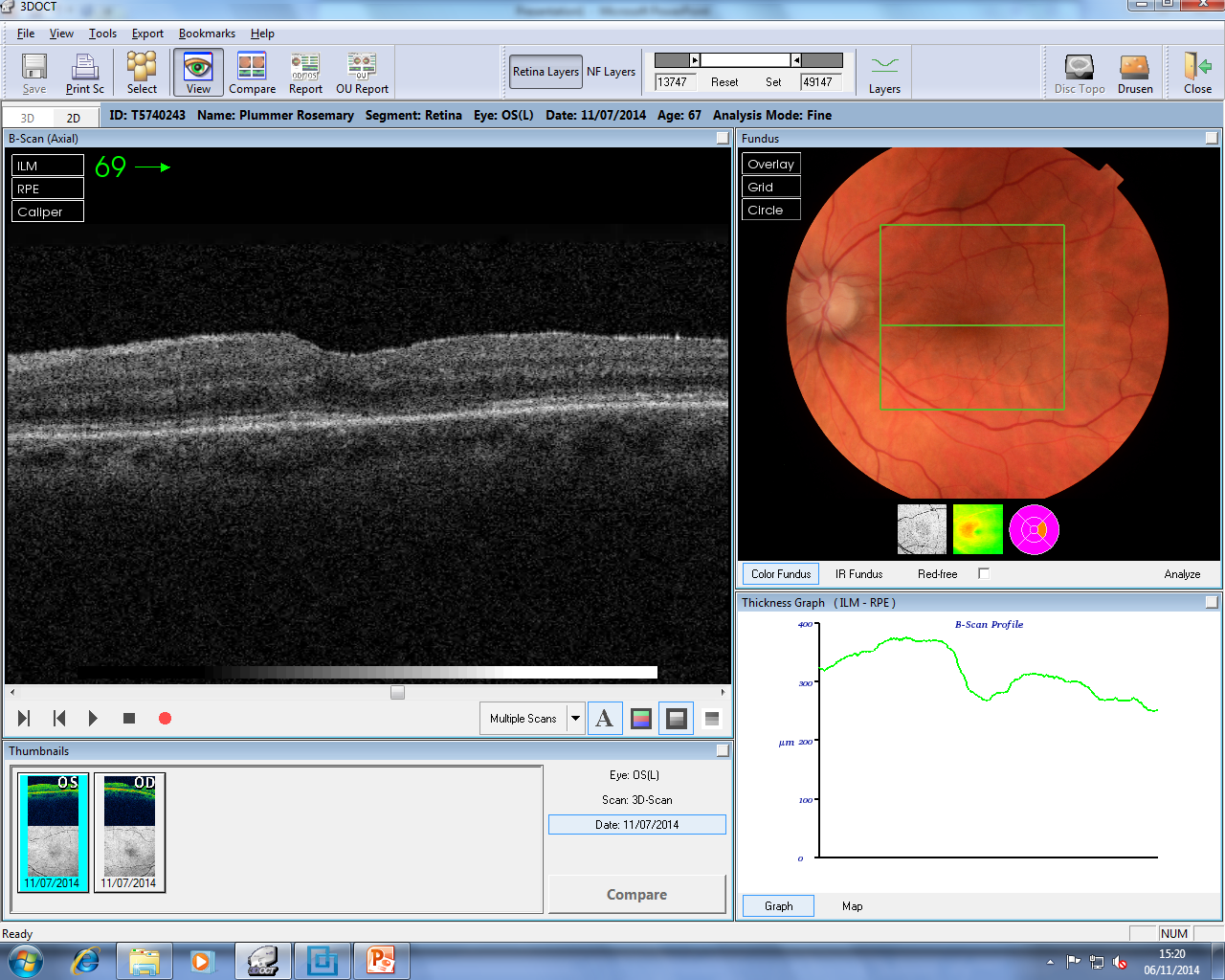 Anecdotal low level evidence
prompted BEAVRS survey
31 consultant VR surgeons
241 cases
Incidence of side effects:

Profound visual loss
‘Snow storm’ photopsia 
Dyschromatopsia 
ERG changes
OCT changes
Enlargement of macular hole
Zonule dialysis 
Retinal Detachment
2014 BEAVRS survey
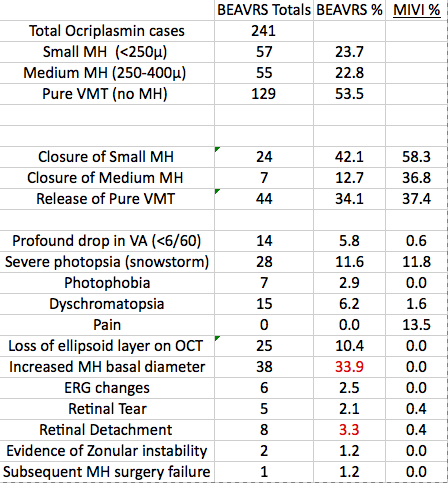 Incidence & severity
Spectral domain v Time domain OCT
8
Positive reporting bias?
All BEAVRS cases with a tear went on to develop an RD 
     (only 30-50% of naturally occurring tears cause an RD)

Does ocriplasmin increase the ease of detachment of the retina if a retinal tear develops?
Contrast with statements in literature:
- “Ocriplasmin seems to be a generally safe and well-tolerated”1

	  - “Side effects related to ‘VMT release’ 1


	1Retina. 2015 Jan 29. SAFETY PROFILE OF OCRIPLASMIN FOR THE PHARMACOLOGIC TREATMENT OF SYMPTOMATIC   VITREOMACULAR ADHESION/TRACTION Kaiser, Kampik, Kuppermann, Girach, Rizzo, Sergott.
RETINA 0:1–7, 2014. SAFETY PROFILE OF OCRIPLASMIN FOR SYMPTOMATIC VITREOMACULAR ADHESION: A Comprehensive Analysis of Premarketing and Postmarketing Experiences Hahn, Chung, Flynn, Huang, Kim, Mahmoud, Sadda, Dugel.


    - More circumspect

    - Widespread ERG changes make ‘VMT release’ unlikely cause of side effects

    - Global protease activity cause?




       Qiu TG (2014) Ocriplasmin and Muller Glia. Adv Ophthalmol Vis Syst 1(1) 

       - Muller Glia disruption?                        ERG changes
       (Only retinal cell capable of regeneration  & ERG recovery)

 





            Why such variation?

        15 different Isoforms of Laminin – genotype may play role in susceptibility
So why is BEAVRS data so different?
Are UK VR surgeons so incompetent?
Positive reporting bias
Population differences?
MIVI – data excluded lattice & high myopia
So should we write-off Ocriplasmin?
Specific ‘niche’ indications 
	(Alcon itself would prefer)


Small area of VMT attachment / Small MH

Patients with aversion but not absolute contraindication to surgery
                                                                                                      (3% RD   6.7% MH)
Better to think of Ocriplasmin more like a surgical intervention:
Similar side effects & risk profile to vitrectomy
       (Very different to other intraocular injections like Lucentis that are relatively free of side effects)

Counsel patients on this basis
GraziaThank you